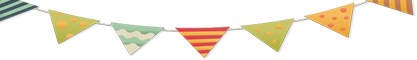 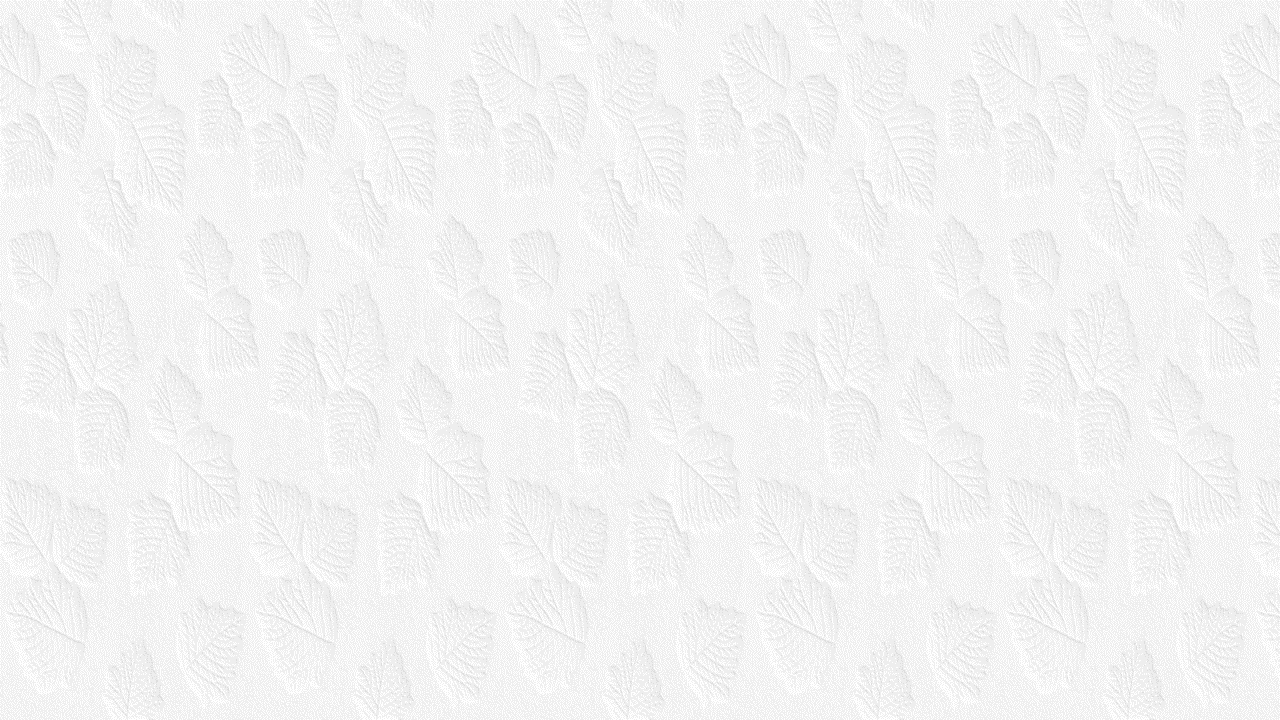 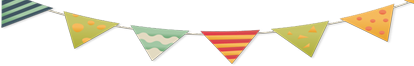 BÀI 2: NHỮNG BÍ ẨN CỦA THẾ GIỚI TỰ NHIÊN
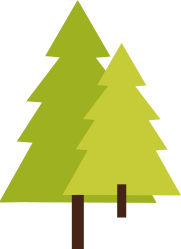 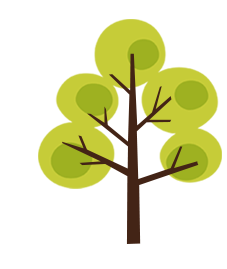 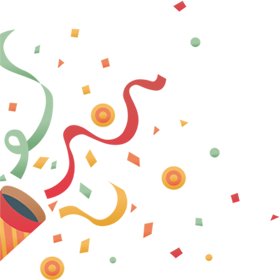 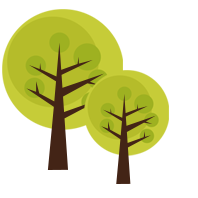 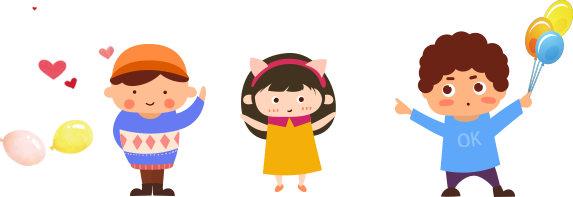 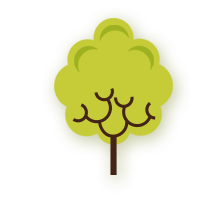 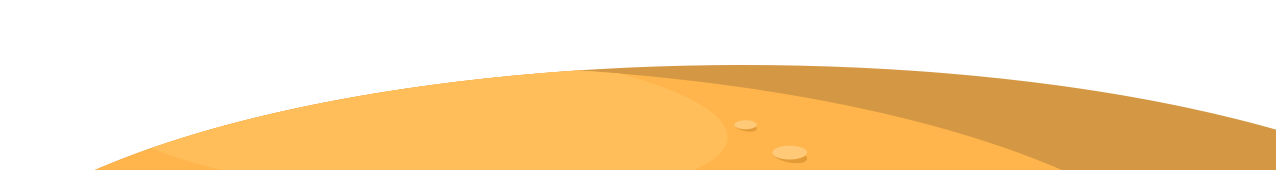 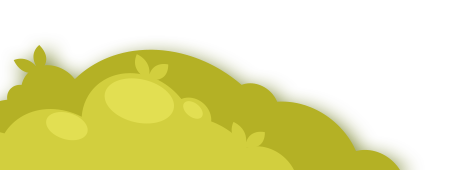 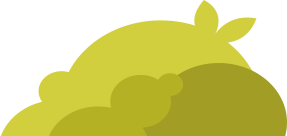 https://www.freeppt7.com
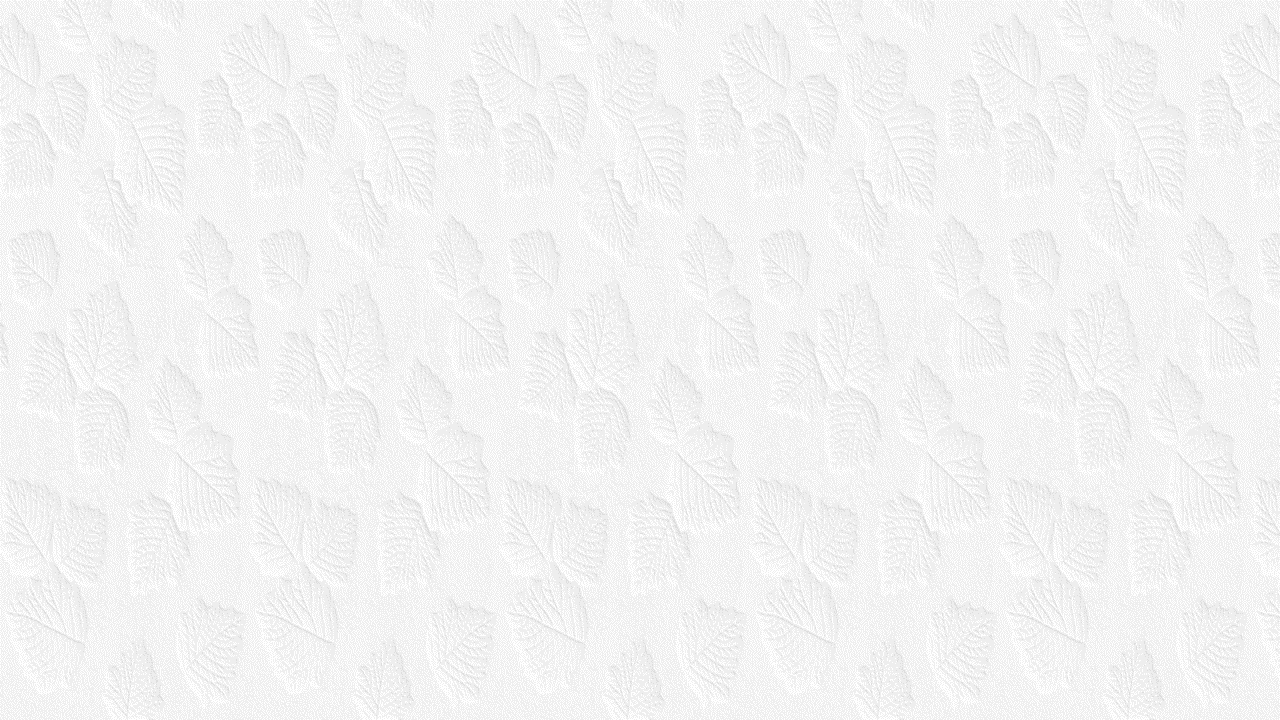 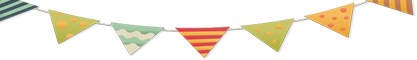 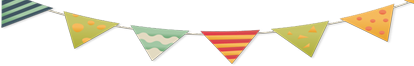 Tri thức Ngữ văn
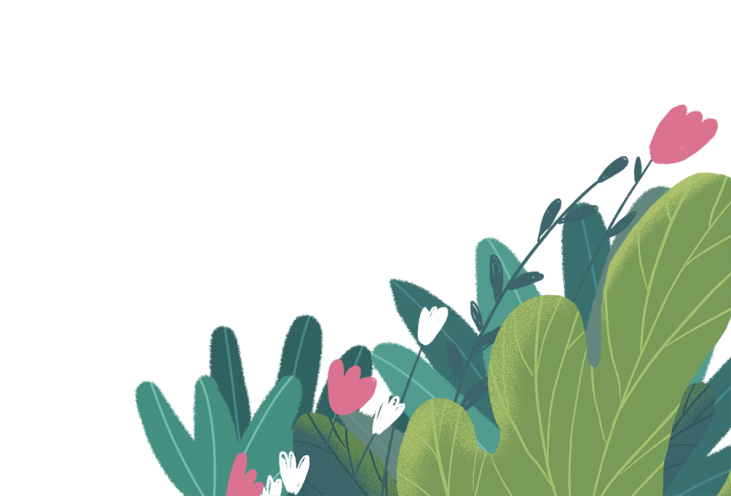 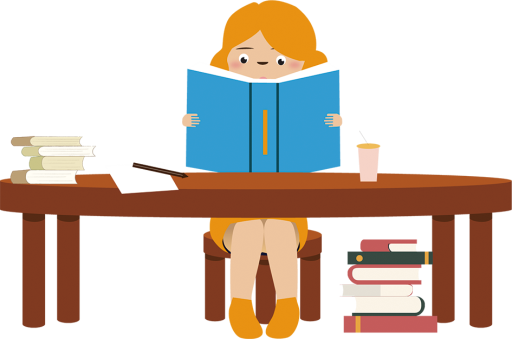 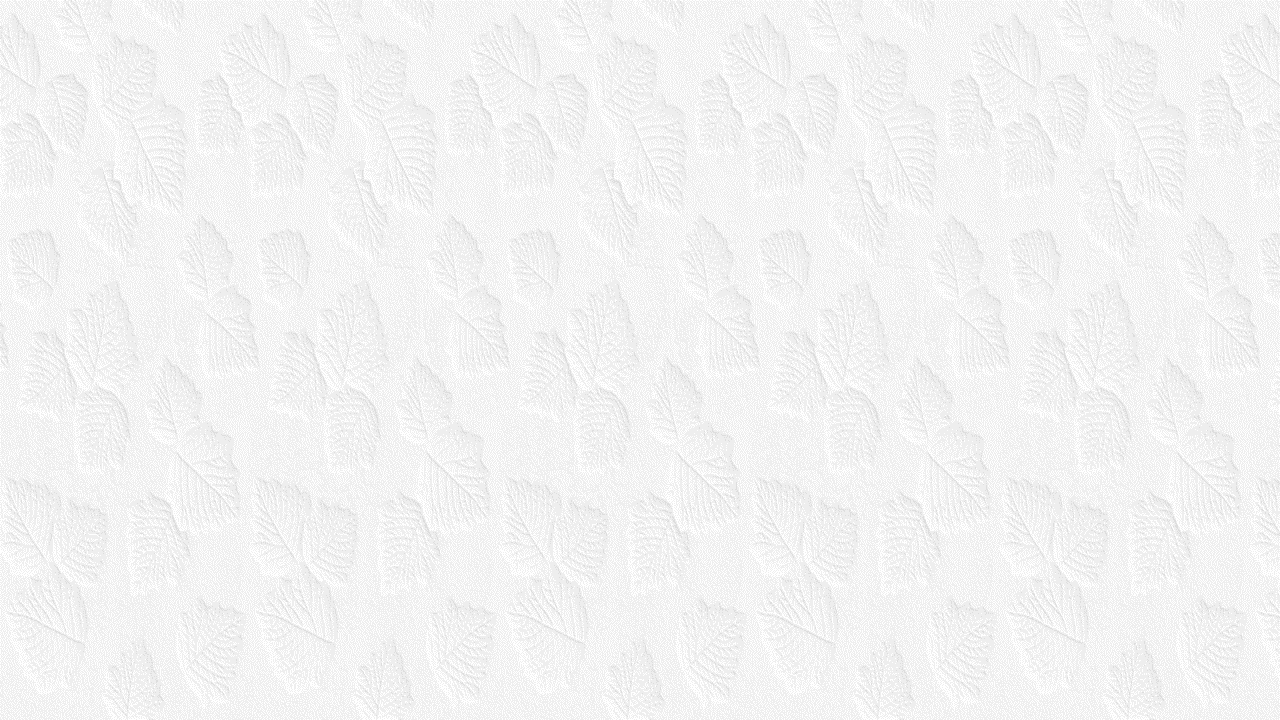 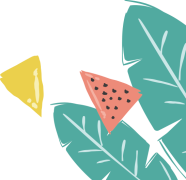 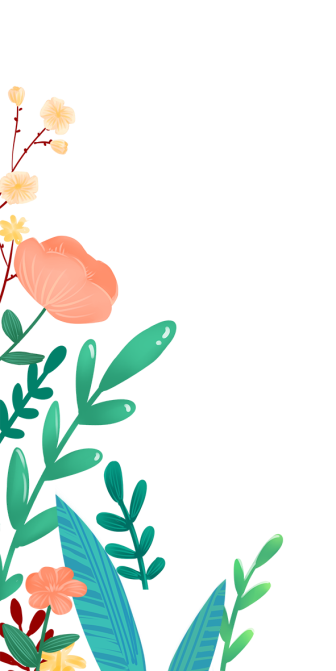 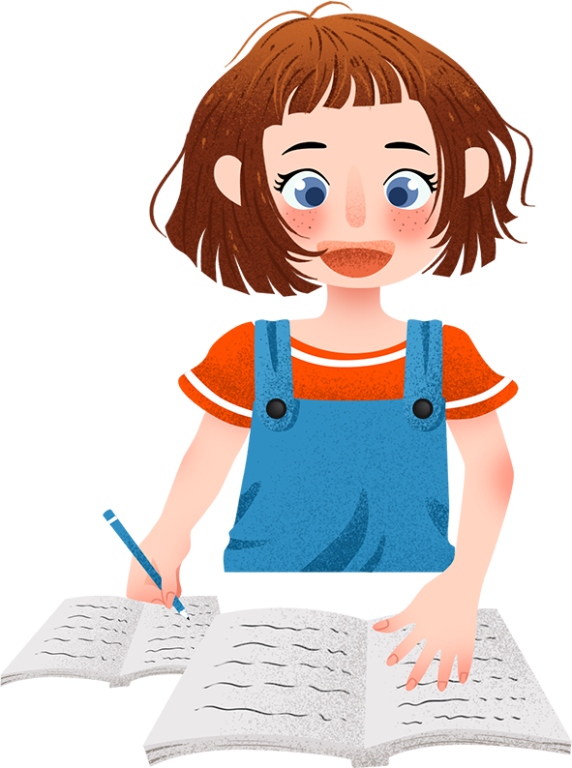 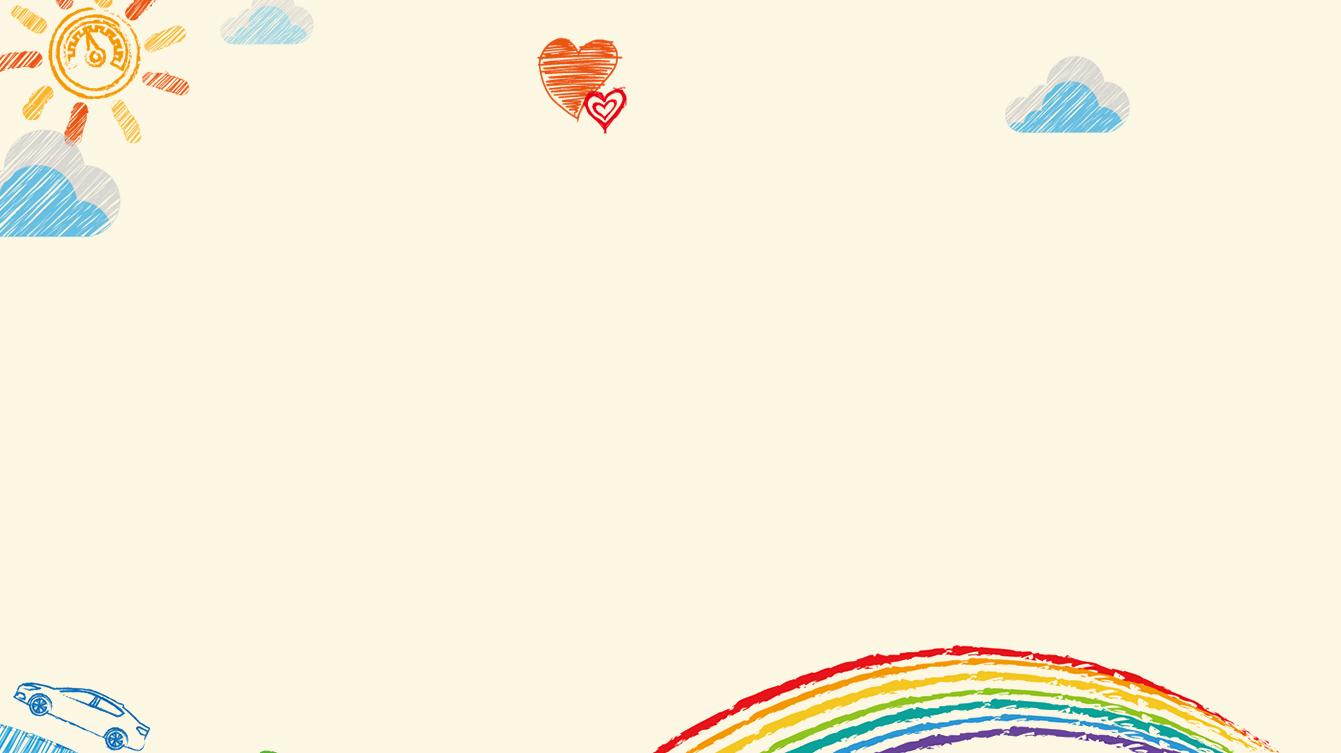 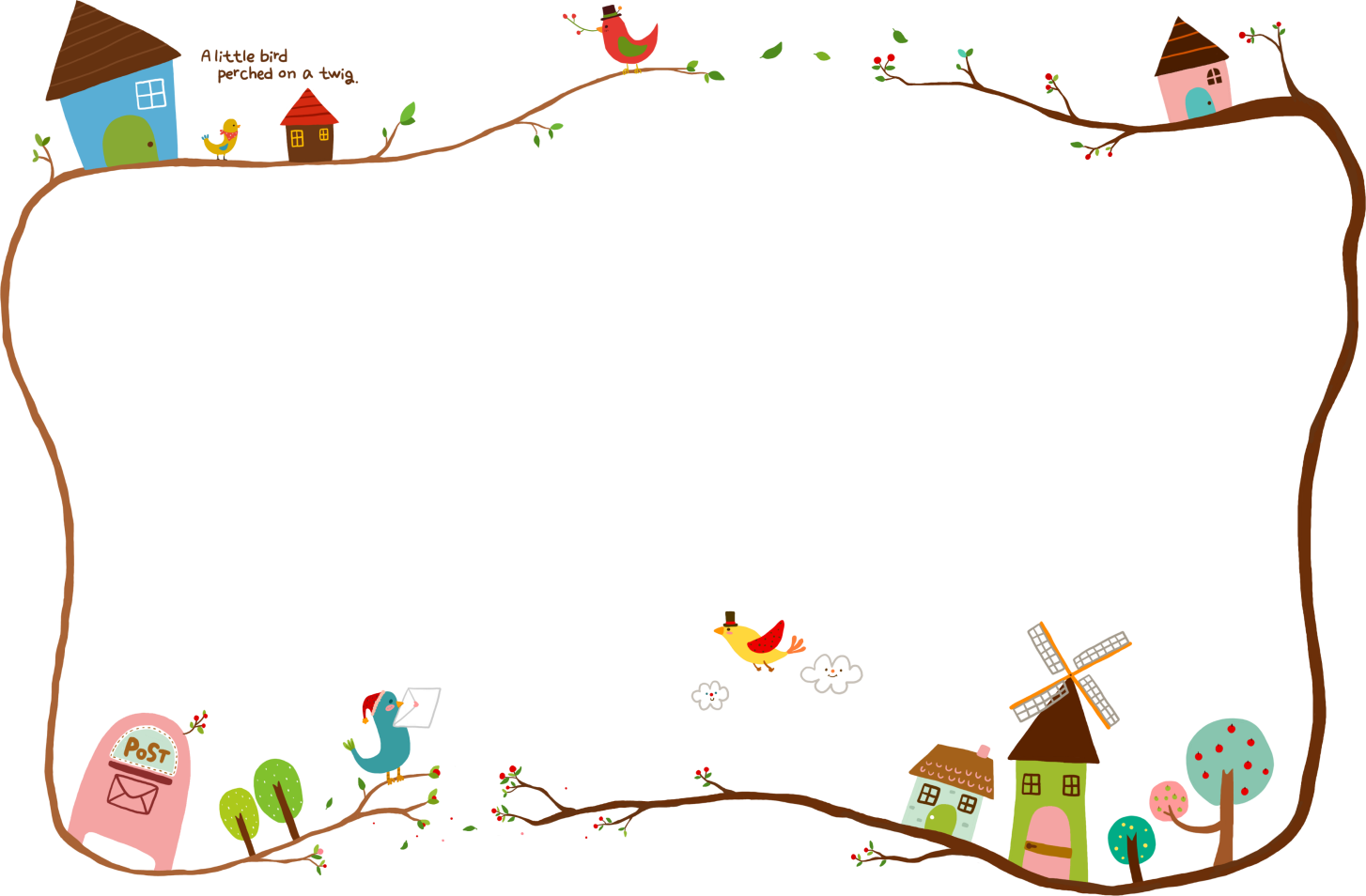 VĂN BẢN 1BẠN ĐÃ BIẾT GÌ VỀ SÓNG THẦN ?
https://www.freeppt7.com
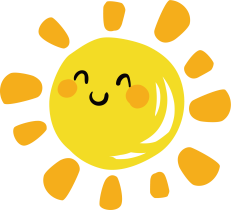 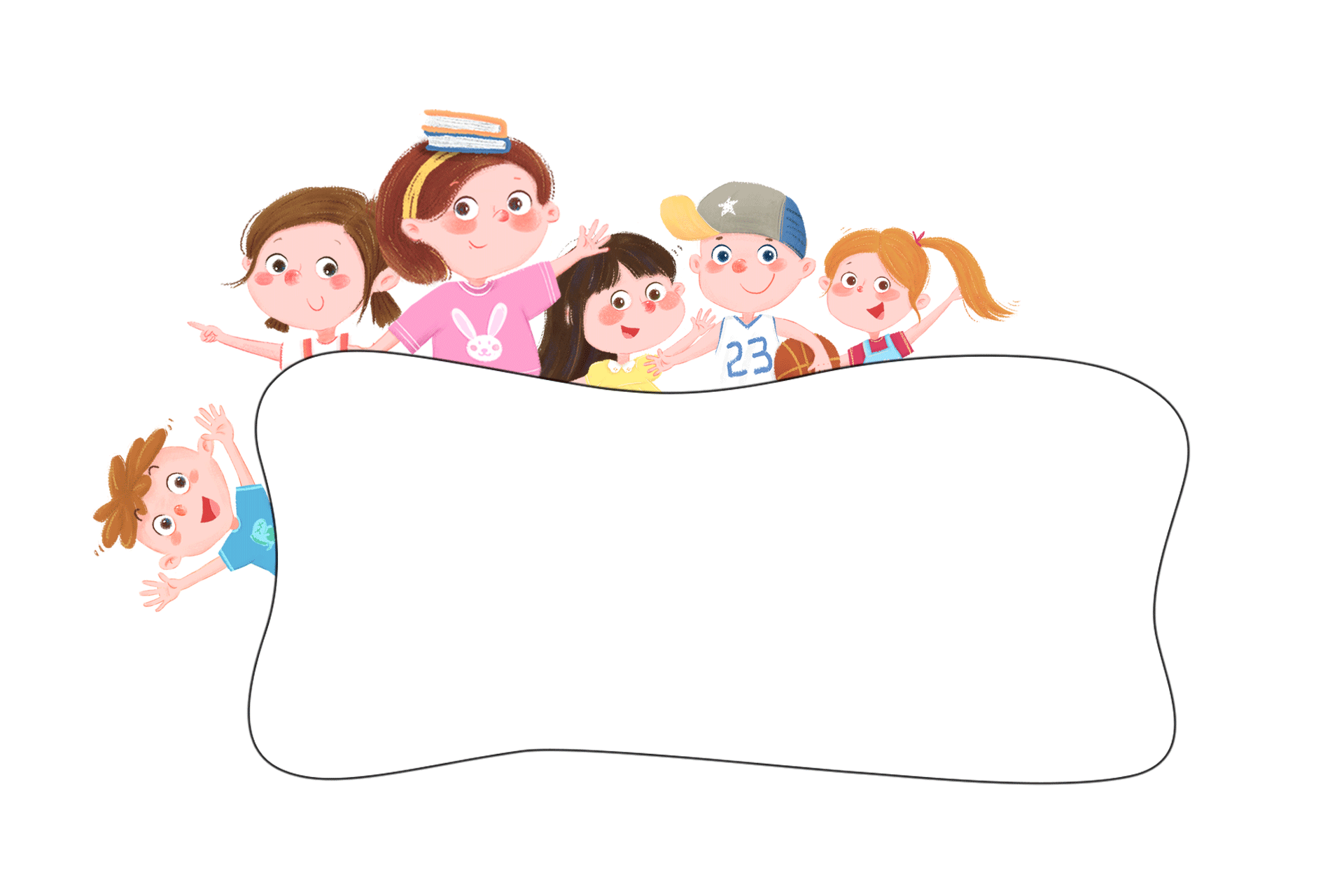 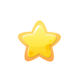 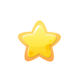 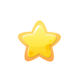 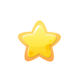 I. Trải nghiệm cùng văn bản:
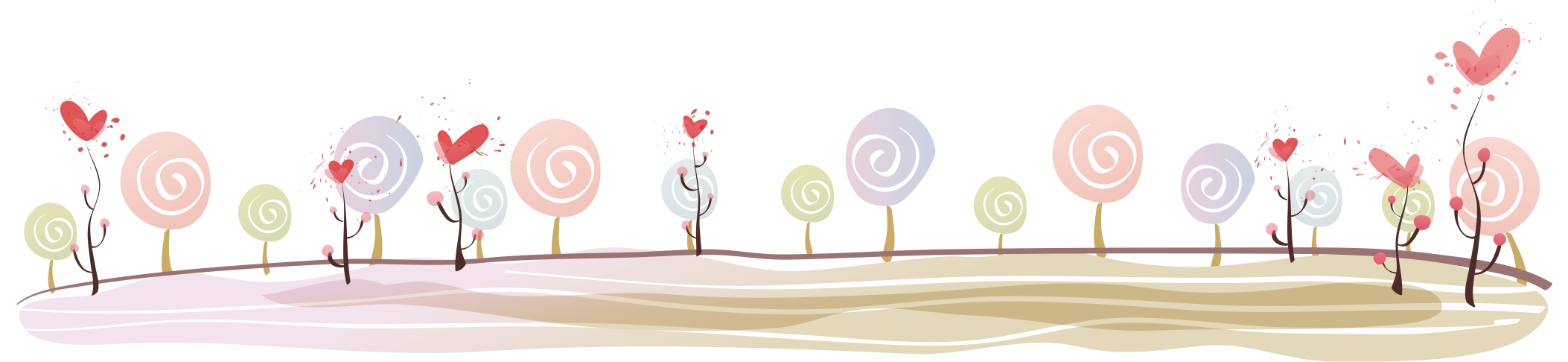 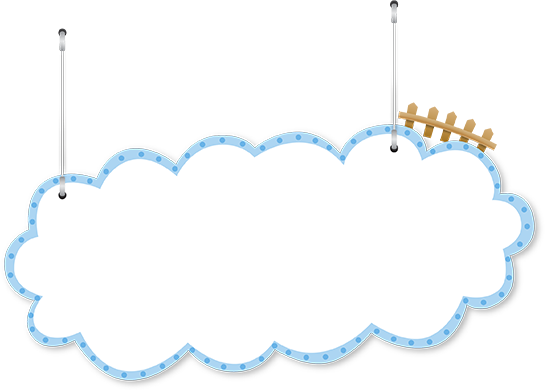 Suy nghĩ
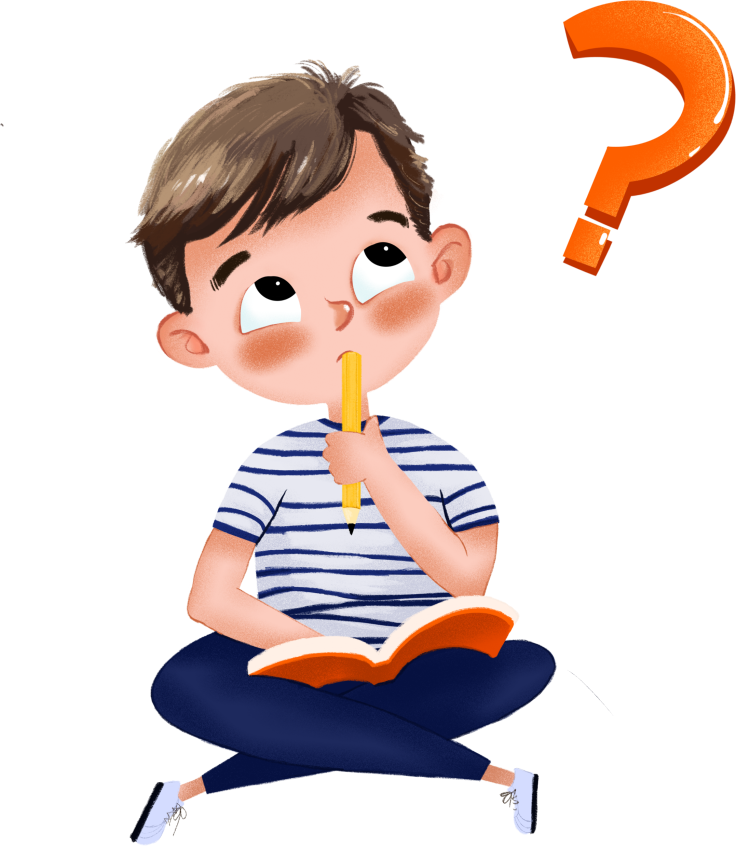 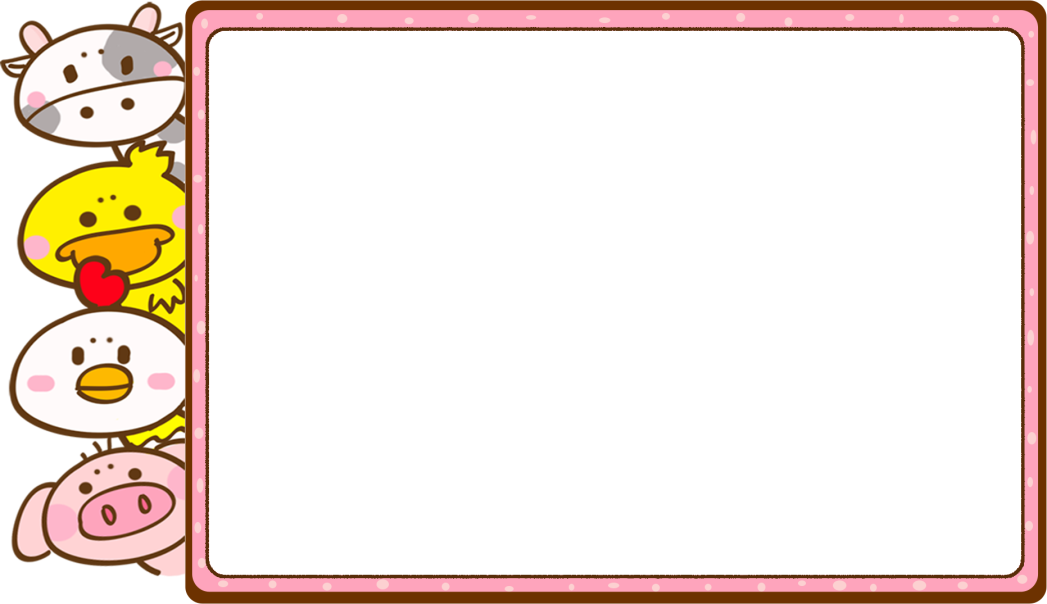 - Văn bản Bạn đã biết gì về sóng thần thuộc thể loại nào?
-  Xác định nội dung chính của văn bản trên.
- Chỉ ra cấu trúc của văn bản theo ba phần, nêu nội dung của từng phần.
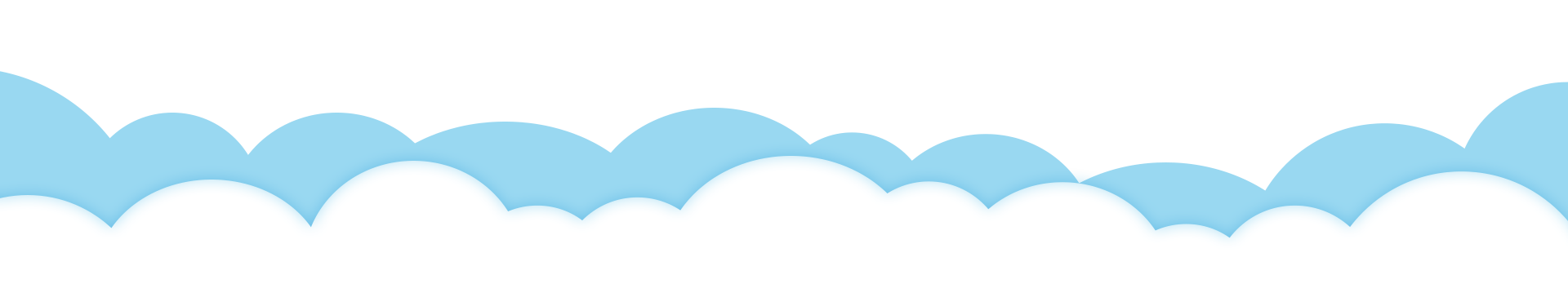 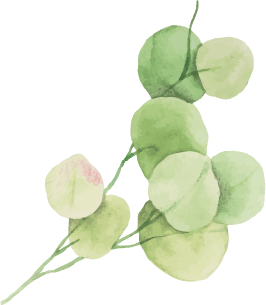 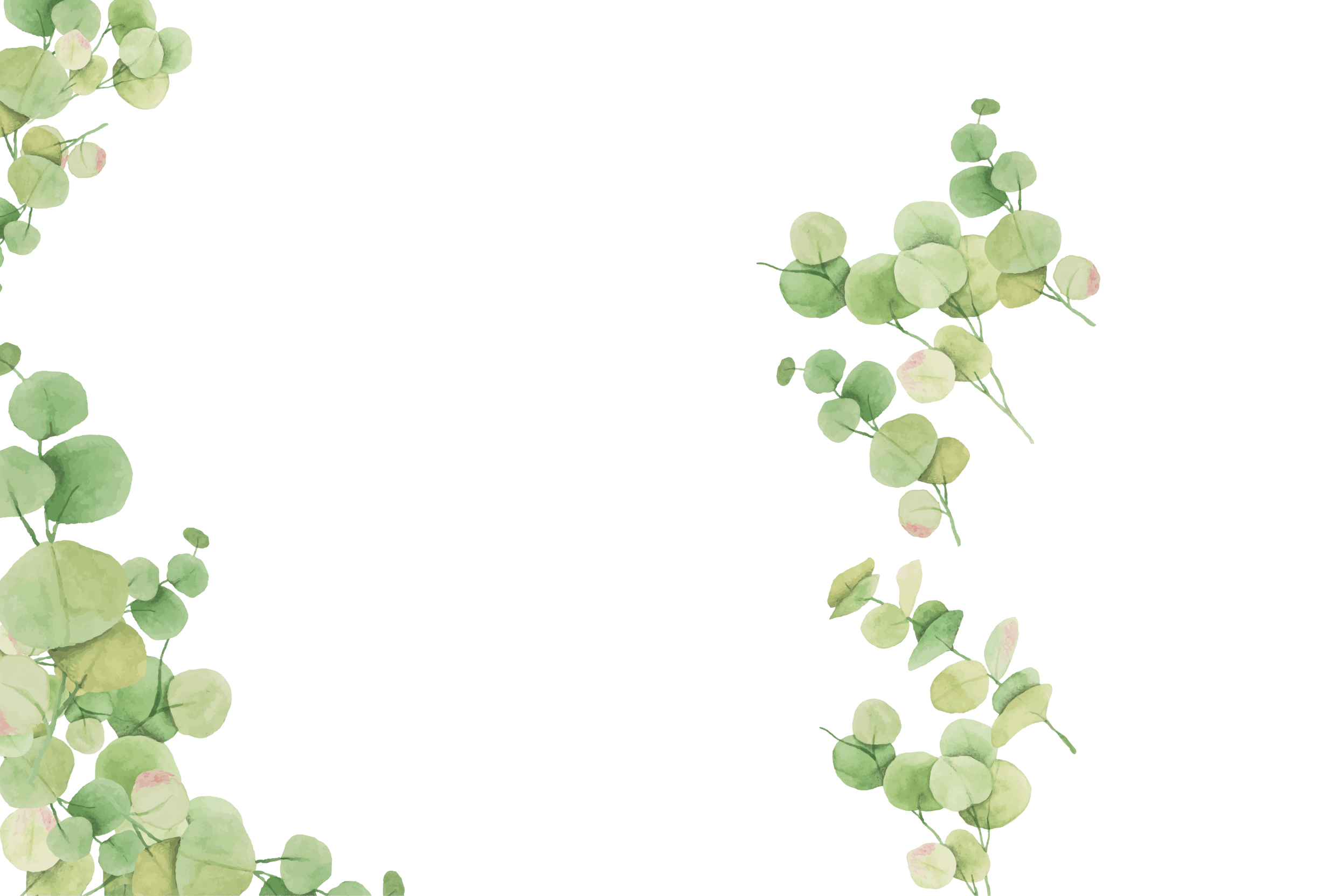 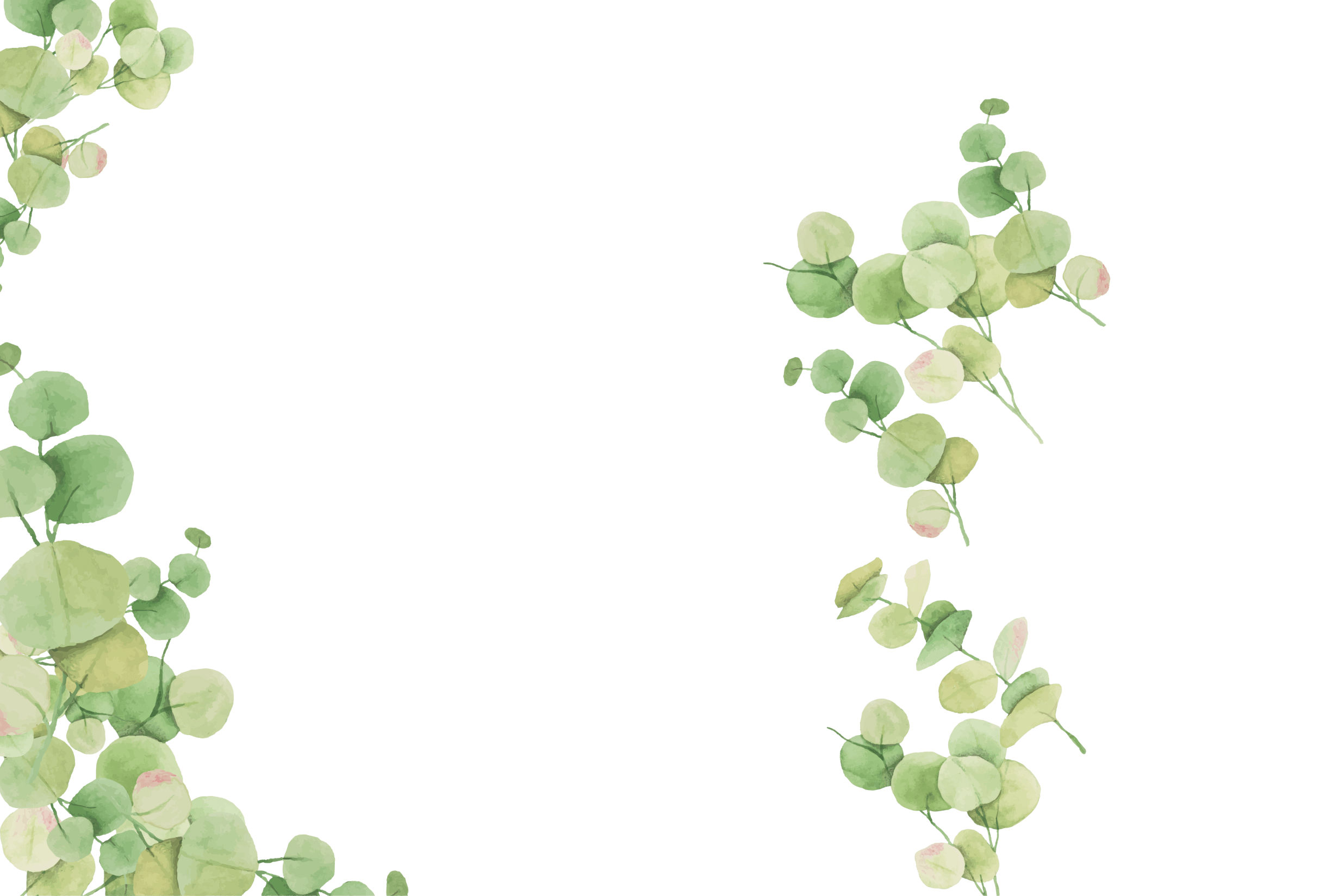 I. Trải nghiệm cùng văn bản:
- Xuất xứ: Theo Một số kiến thức về sóng thần, https://nhandan.vn, ngày 16/3/2022
- Thể loại : Văn bản thông tin 
- Nội dung: giải thích một hiện tượng tự nhiên (sóng thần).
- Phương thức biểu đạt: thuyết minh.
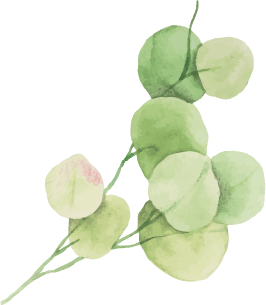 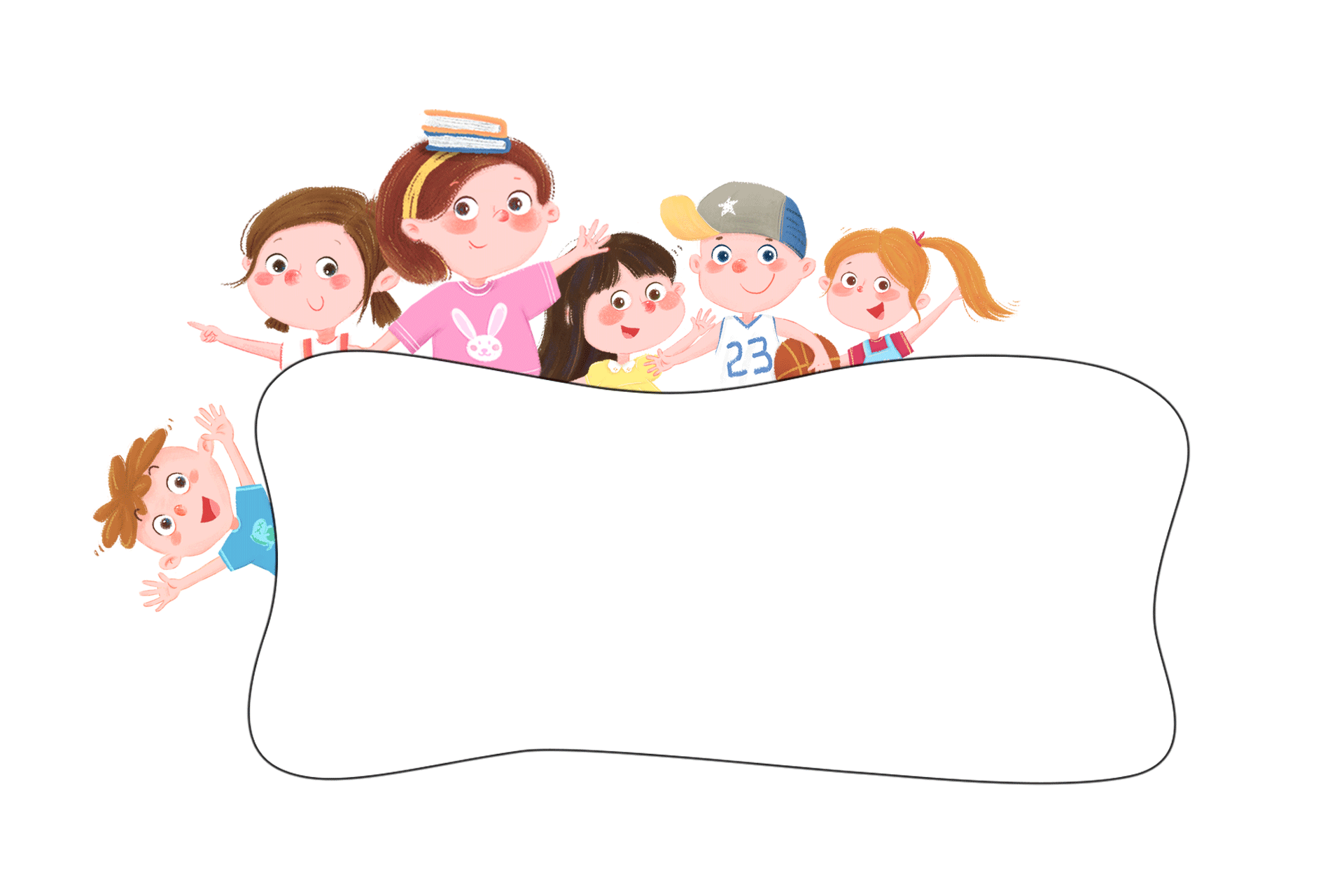 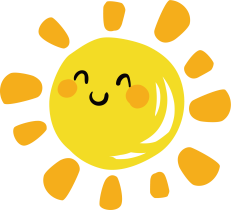 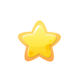 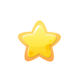 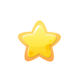 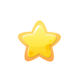 II. Suy ngẫm và phản hồi:
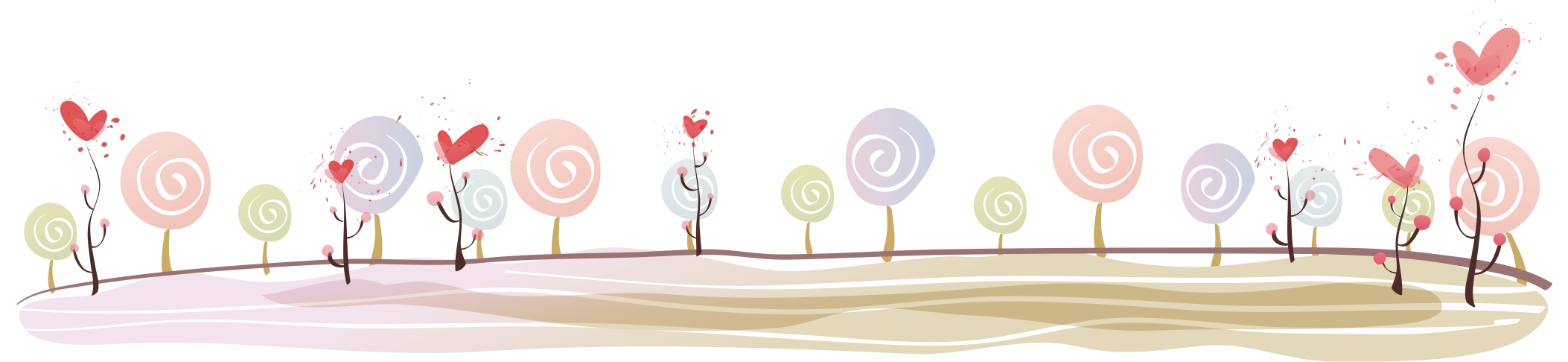 1.Mục đích, cấu trúc, từ ngữ của văn bản:
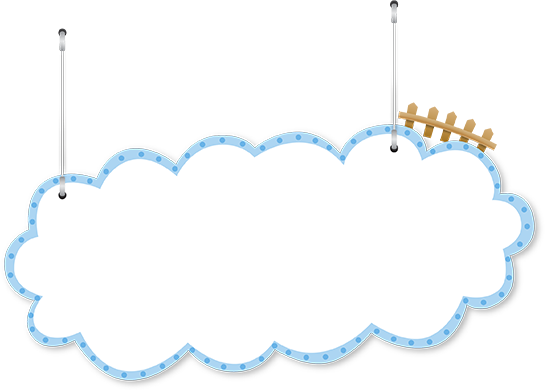 Suy nghĩ
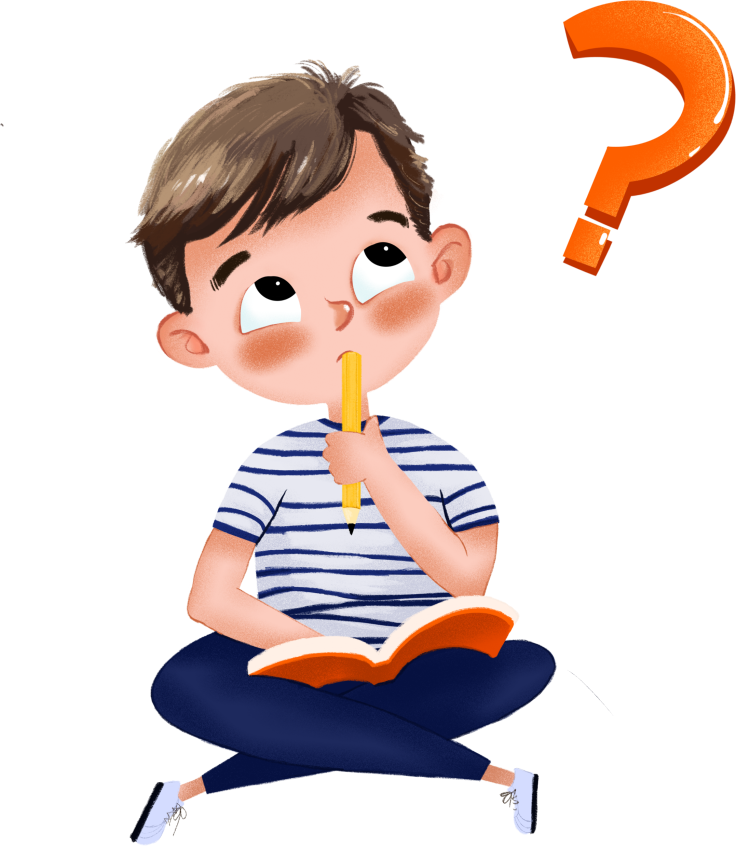 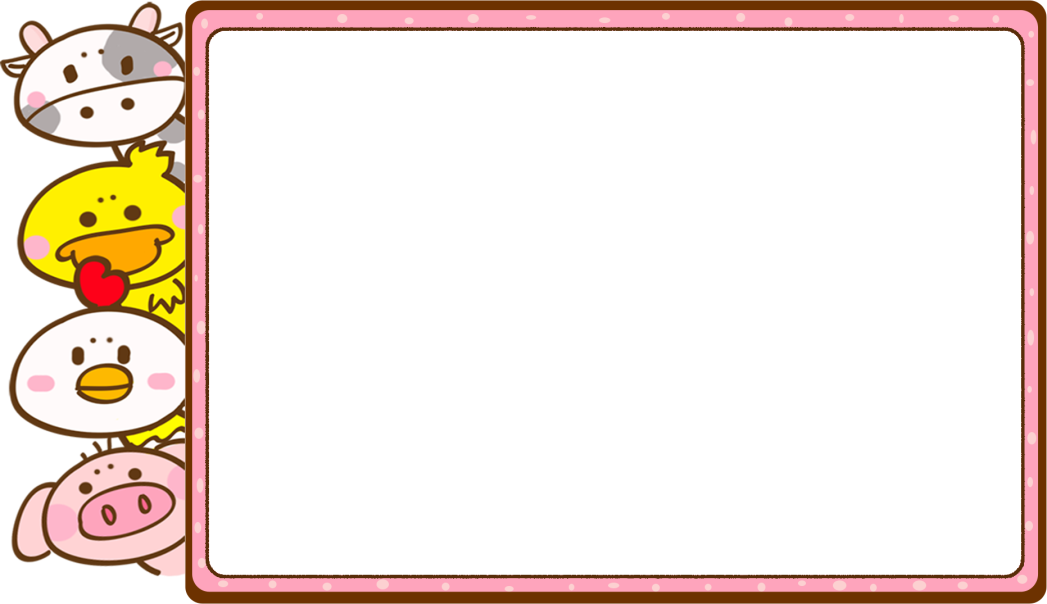 - Mục đích viết của văn bản trên là gì?
- Những đặc điểm nào của văn bản giúp em nhận ra mục đích ấy?
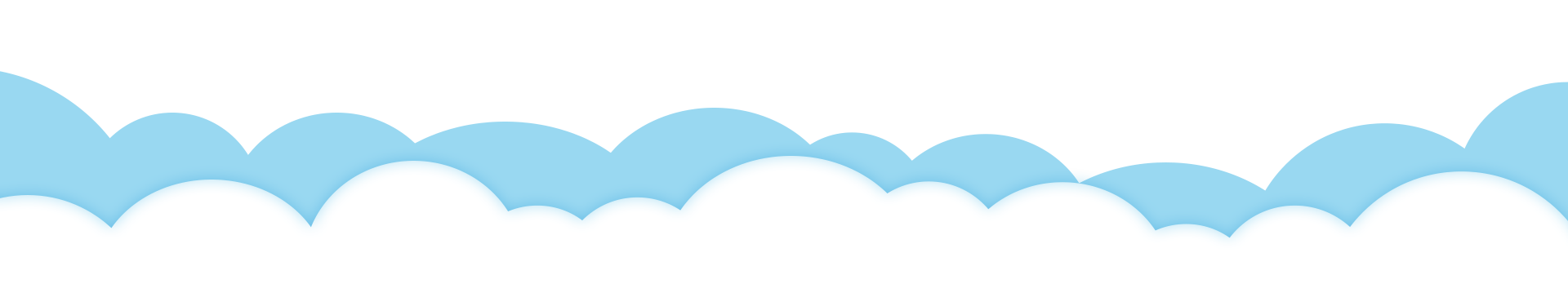 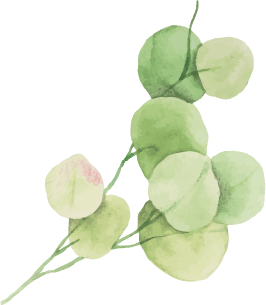 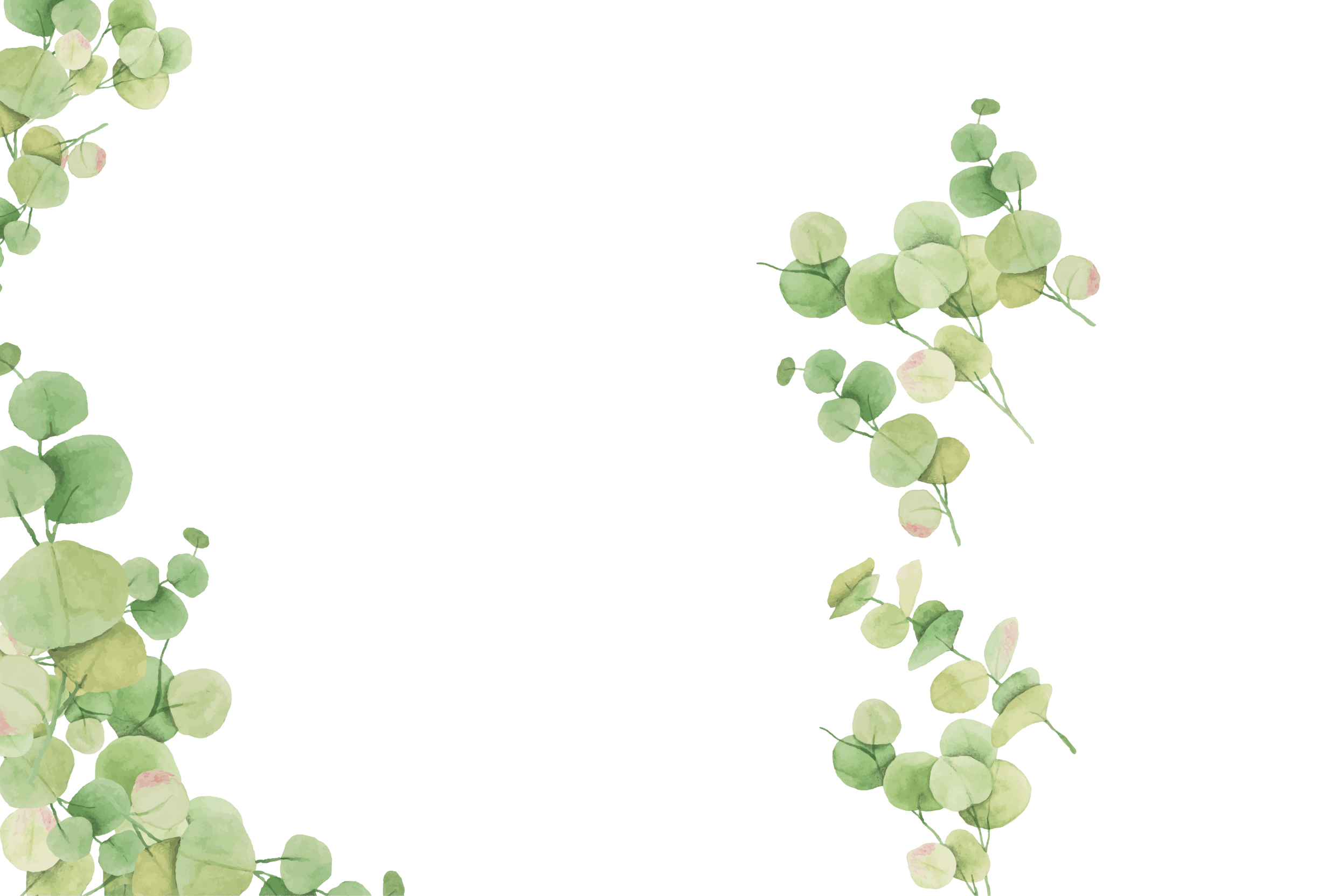 1.Mục đích, cấu trúc, từ ngữ của văn bản:
- Mục đích của văn bản là giúp cho người đọc nắm bắt và hiểu rõ hơn những thông tin về sóng thần (định nghĩa, cơ chế hình thành, nguyên nhân và dấu hiệu nhận biết sóng thần)
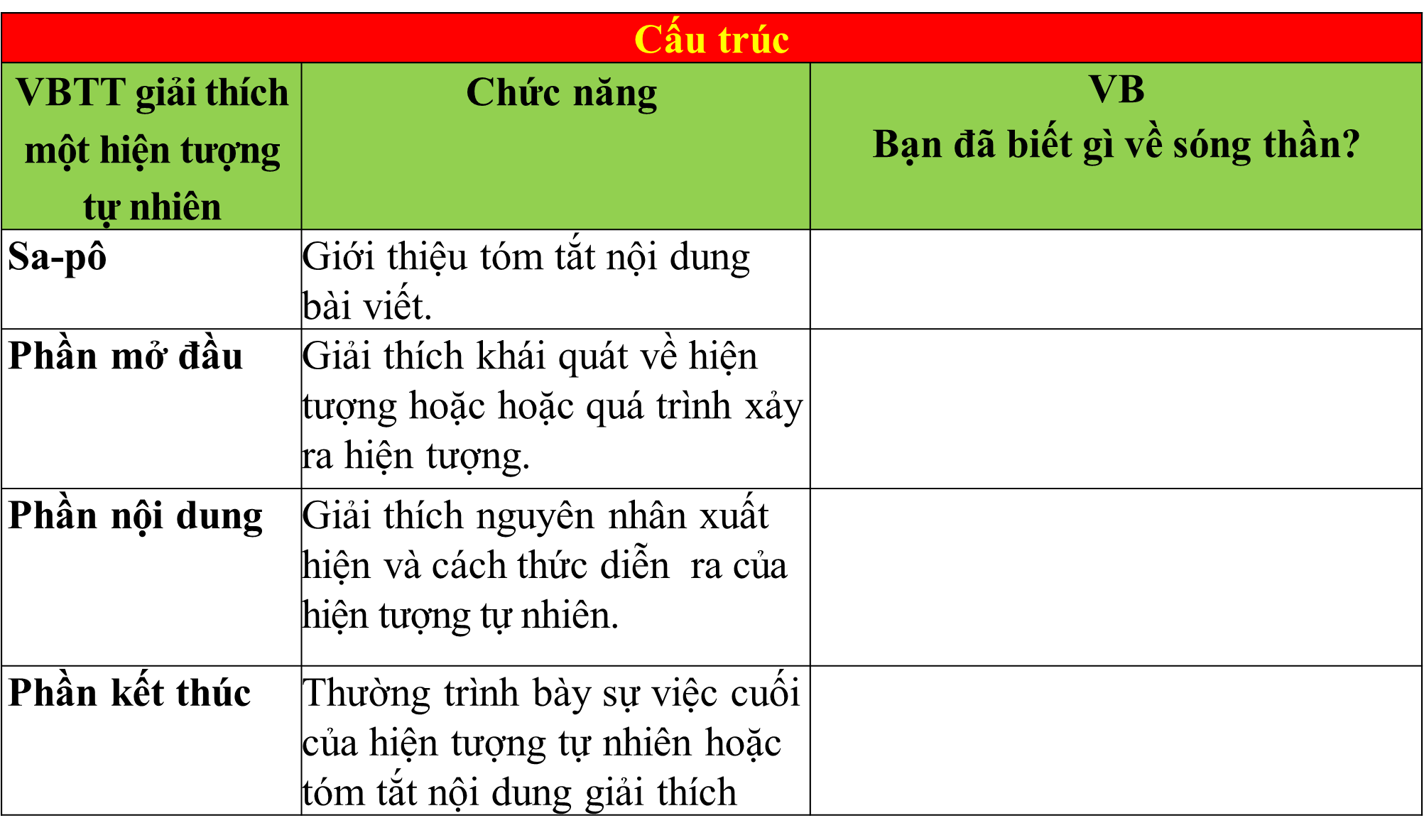 Không có.
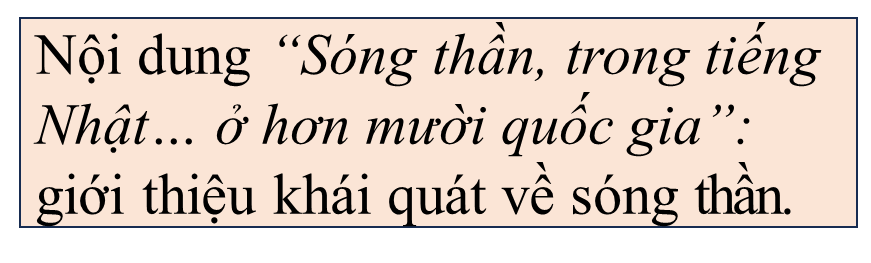 Phần còn lại: Giải thích nguyên nhân xuất hiện và cách thức diễn  ra của hiện tượng sóng thần.
Không có.
Sử dụng một số từ ngữ thuộc chuyên ngành khoa học địa lí như mảng kiến tạo, động đất, núi lửa, thuỷ triều,...;
Động từ miêu tả hoạt động hoặc trạng  thái như: dịch chuyển, va chạm, trồi, dao động,...;
TỪ NGỮ
Từ ngữ miêu tả trình tự như đầu tiên, sau đó,...
2.  Các thông tin về sóng thần
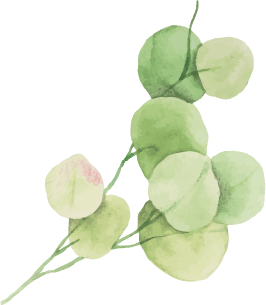 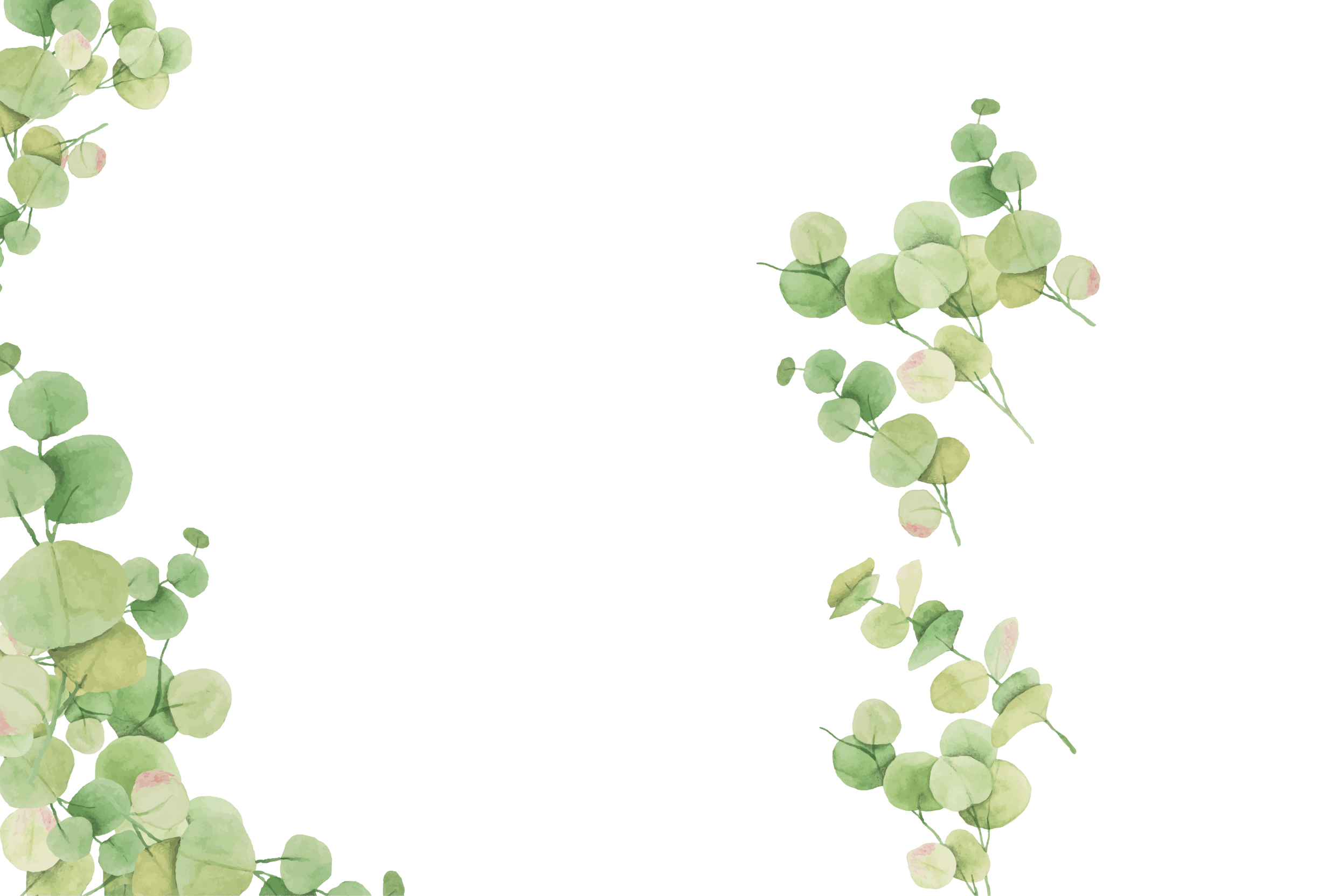 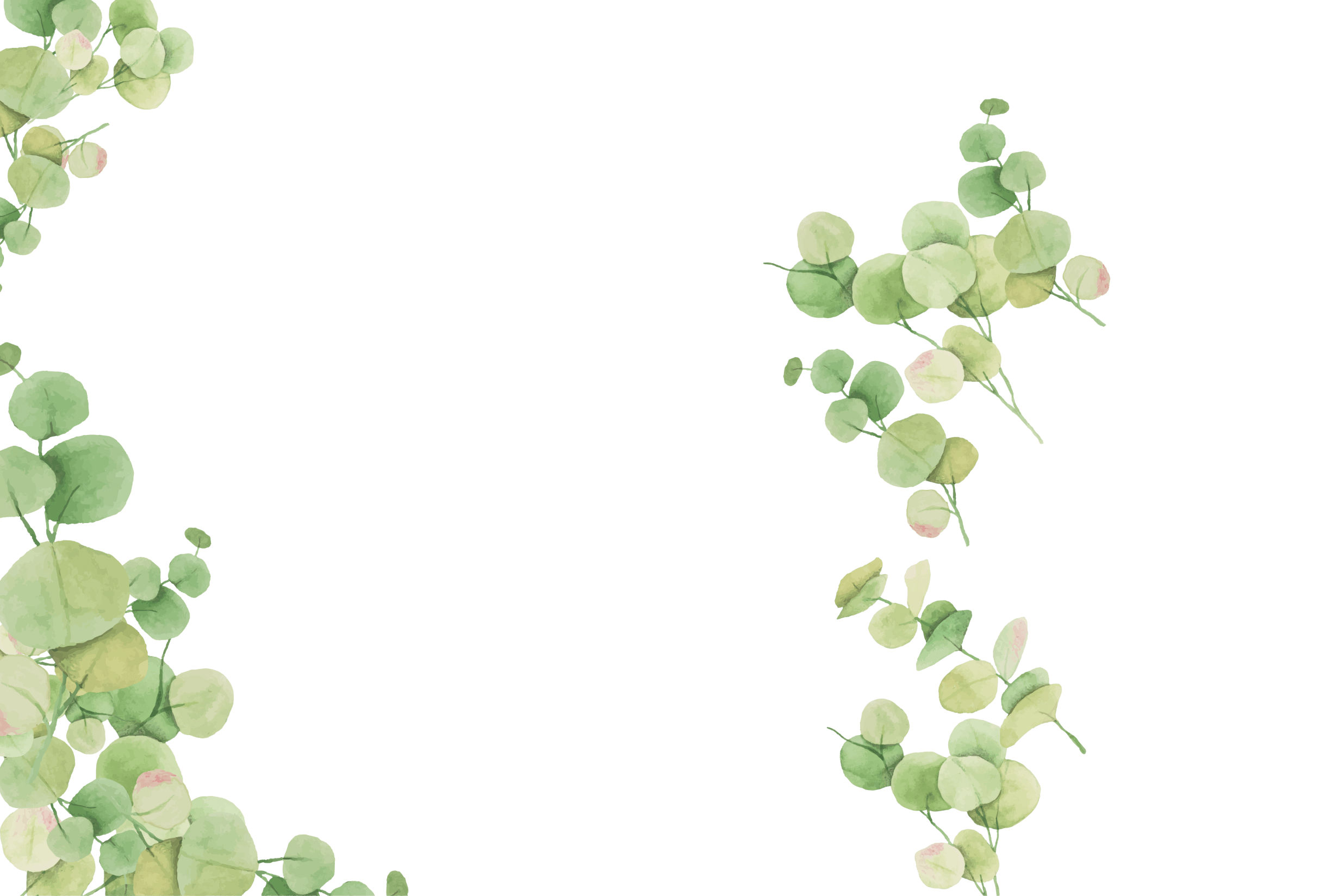 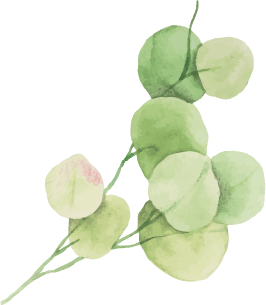 Khi sóng thần được tạo ra ở ngoài khơi xa ... A-lát-xca năm 1958 cao đến 525 m.
Trình bày thông tin theo quan hệ nhân quả
Sử dụng từ ngữ thể hiện mối quan hệ nhân quả giữa các thông tin: Do vậy
Nguyên nhân gây ra sóng thần chủ yếu do động đất ... trong khu vực “vòng đai lửa Châu Á- Thải Bình Dương".
Trình bày thông tin theo mức độ quan trọng của thông tin
– Trình bày thông tin chính trước: Nguyên nhân gây ra sóng thần chủ yếu do động đất, …(kể cả các vụ thử hạt nhân dưới nước),... 
– Sau đó trình bày thông tin chi tiết
Những người trên bờ biển khó biết sóng thần sắp tiến về phía mình ... đến vùng cao hơn để trú ẩn trước khi sóng thần đến.
Trình bày thông tin theo trật tự thời gian và quan hệ nhân quả
Trình bày theo trật tự thời gian: Dấu hiệu đầu tiên là..., Bỗng nhiên..., sau đó... 
Sử dụng từ ngữ thể hiện mối quan hệ nhân quả giữa các thông tin: Do vậy...
3. Phương tiện phi ngôn ngữ
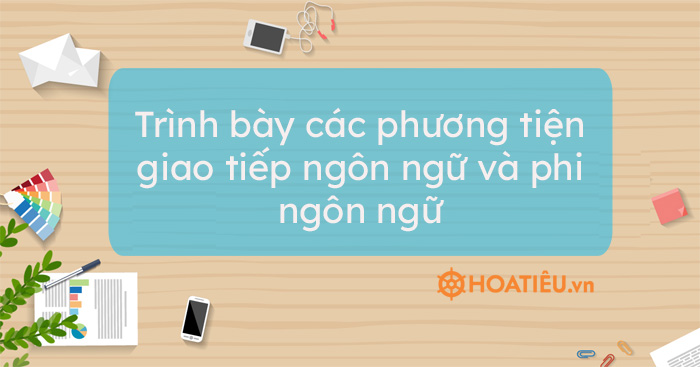 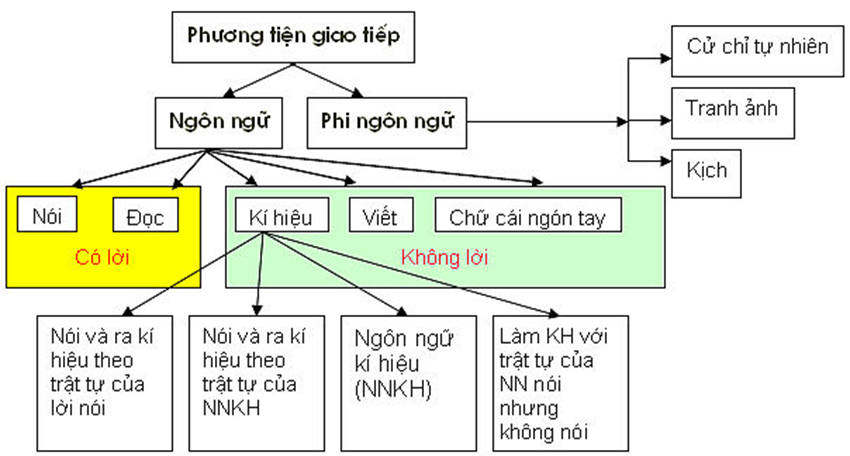 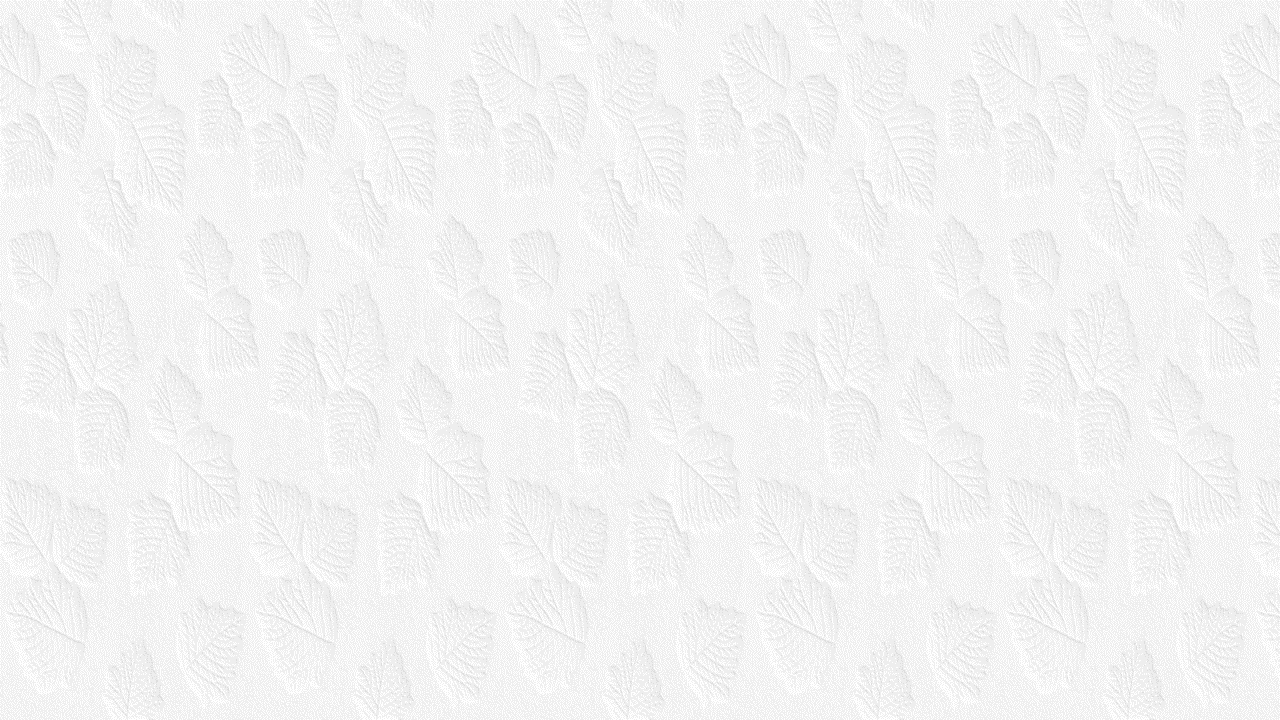 - Kể tên các loại phương tiện phi ngôn ngữ được sử dụng trong văn bản. 
- Vai trò của việc sử dụng các phương tiện phi ngôn ngữ trong văn bản là gì?
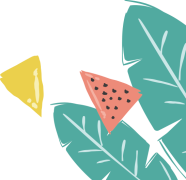 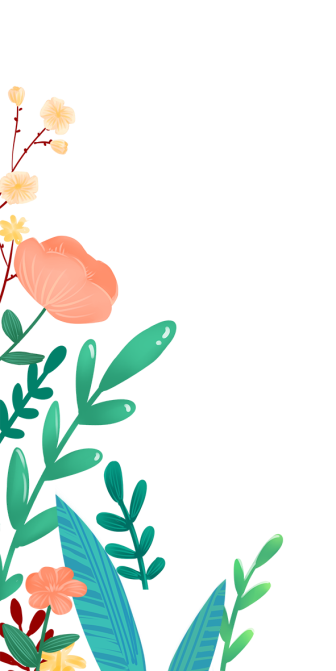 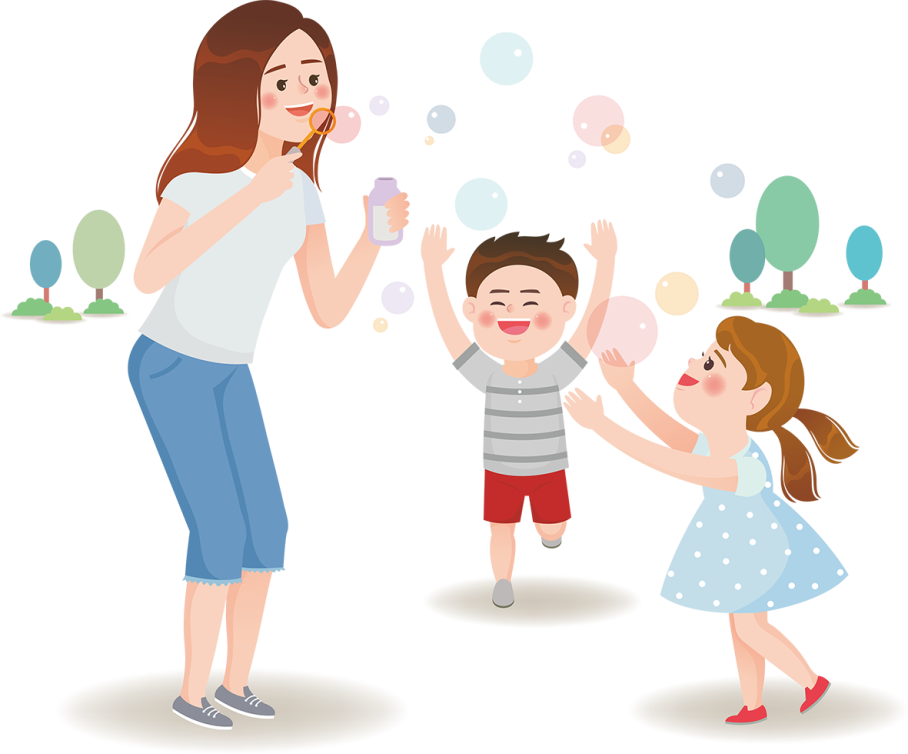 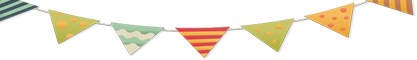 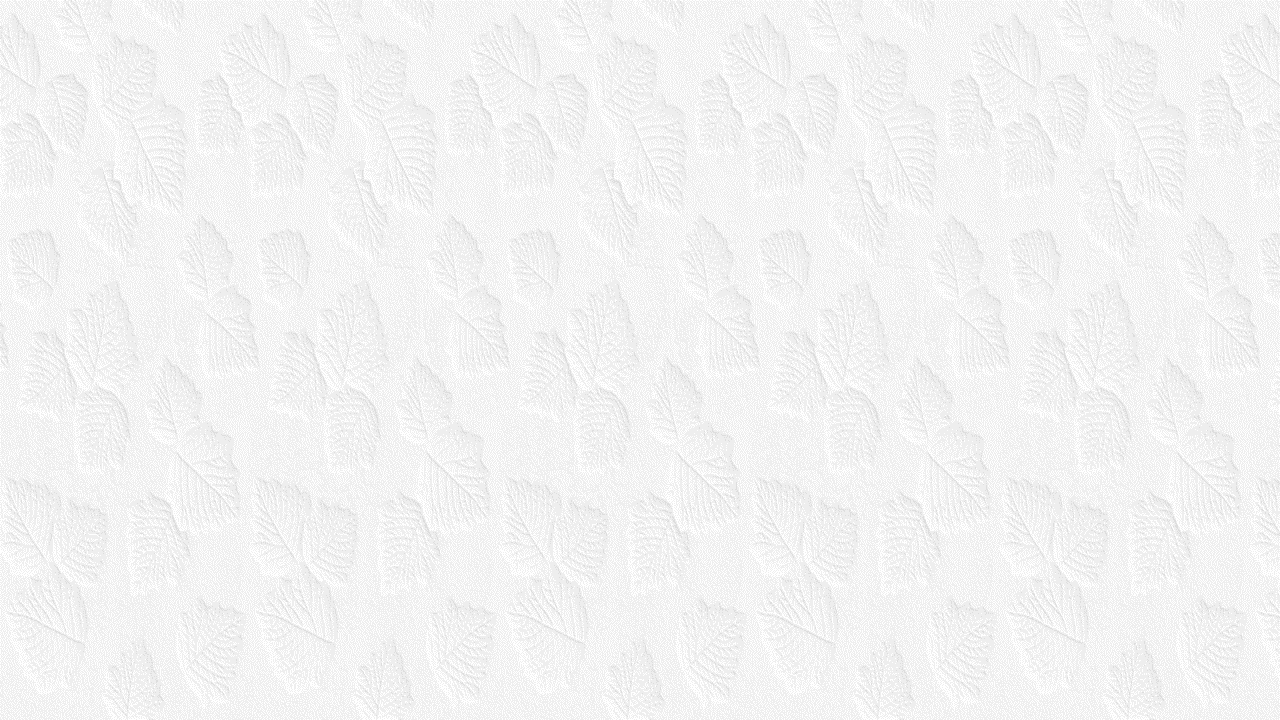 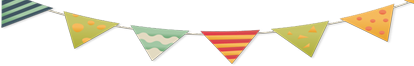 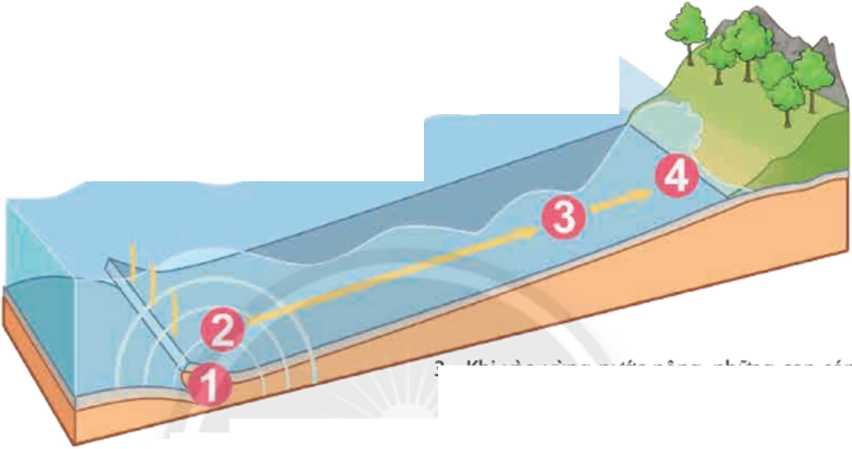 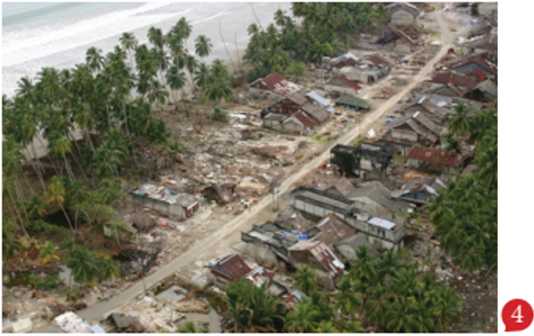 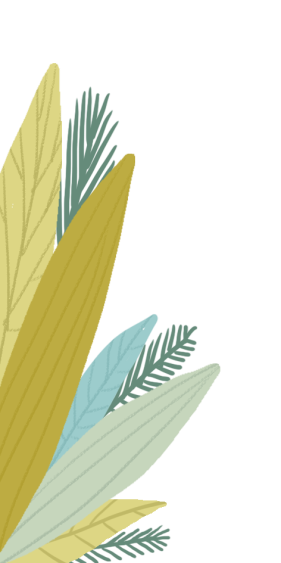 sơ đồ
Hình ảnh
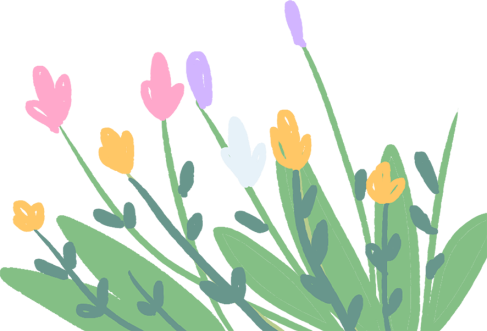 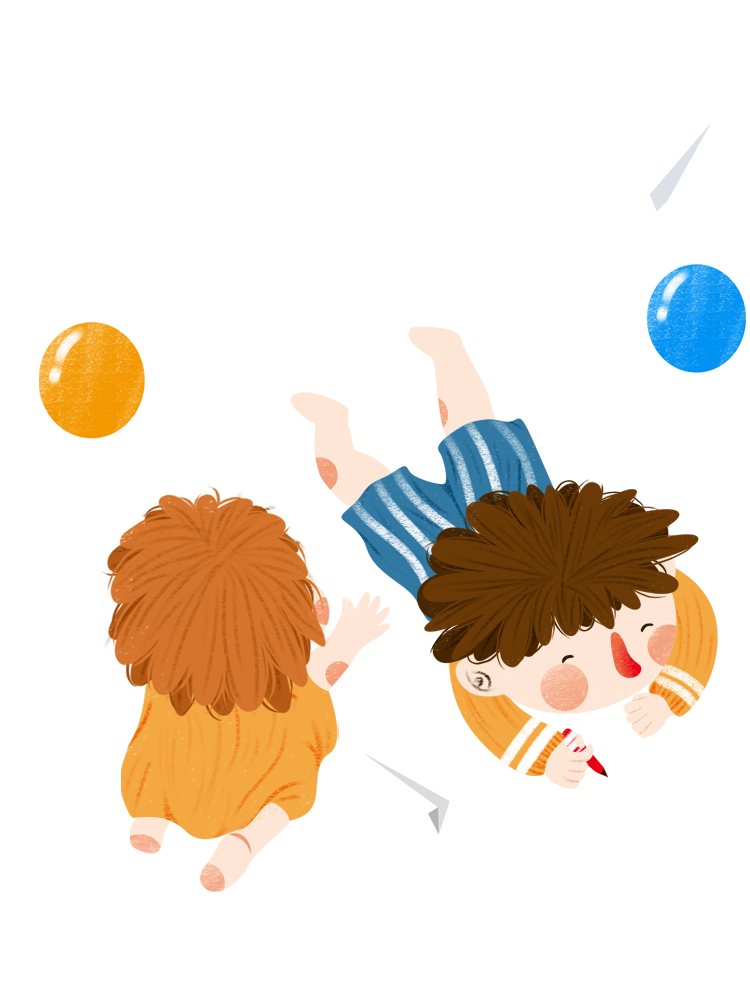 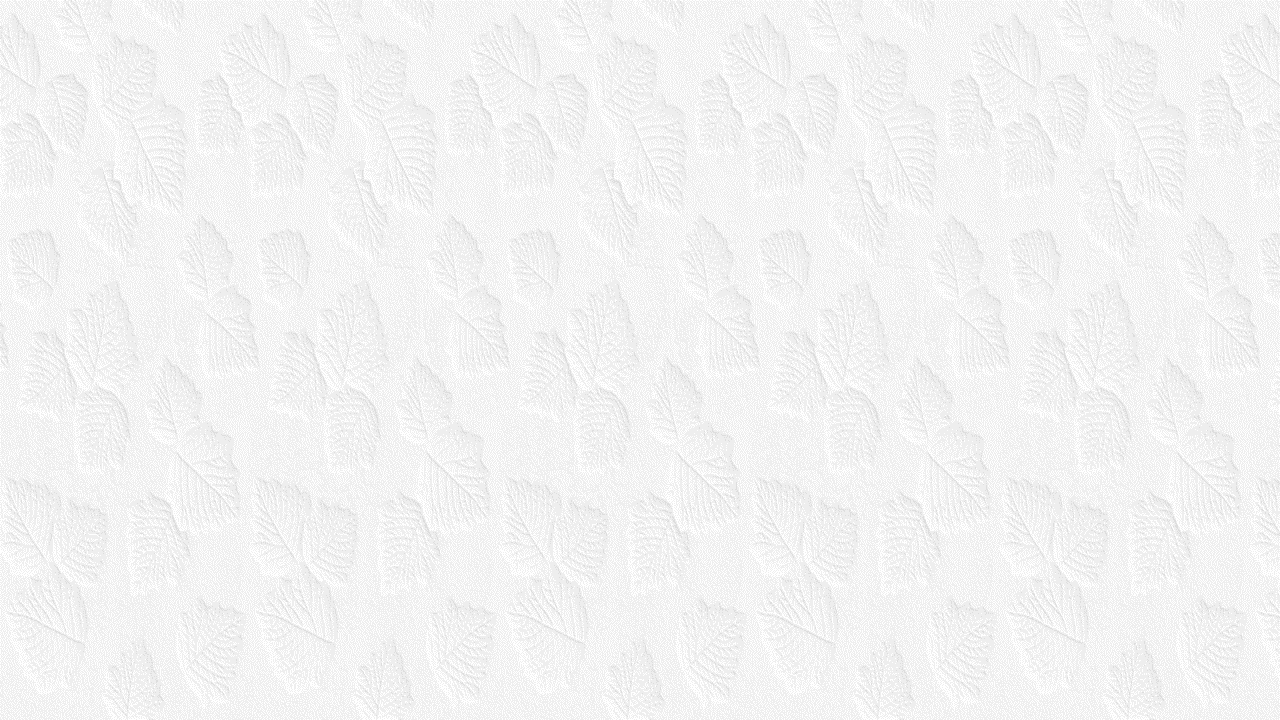 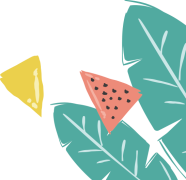 3. Phương tiện phi ngôn ngữ
- Loại phương tiện phi ngôn ngữ được sử dụng trong văn bản: sơ đồ, hình ảnh. 
- Hiệu quả biểu đạt của phương tiện phi ngôn ngữ trong văn bản: làm cho thông tin của văn bản trở nên trực quan, rõ ràng hơn; giúp người đọc dễ hình dung hơn về những thông tin được trình bày; từ đó hiểu văn bản dễ dàng hơn.
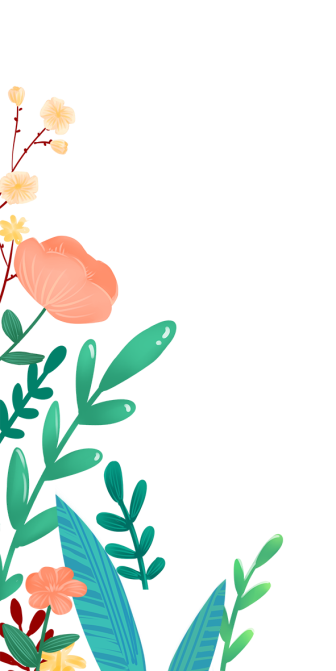 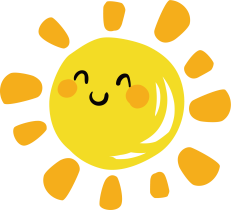 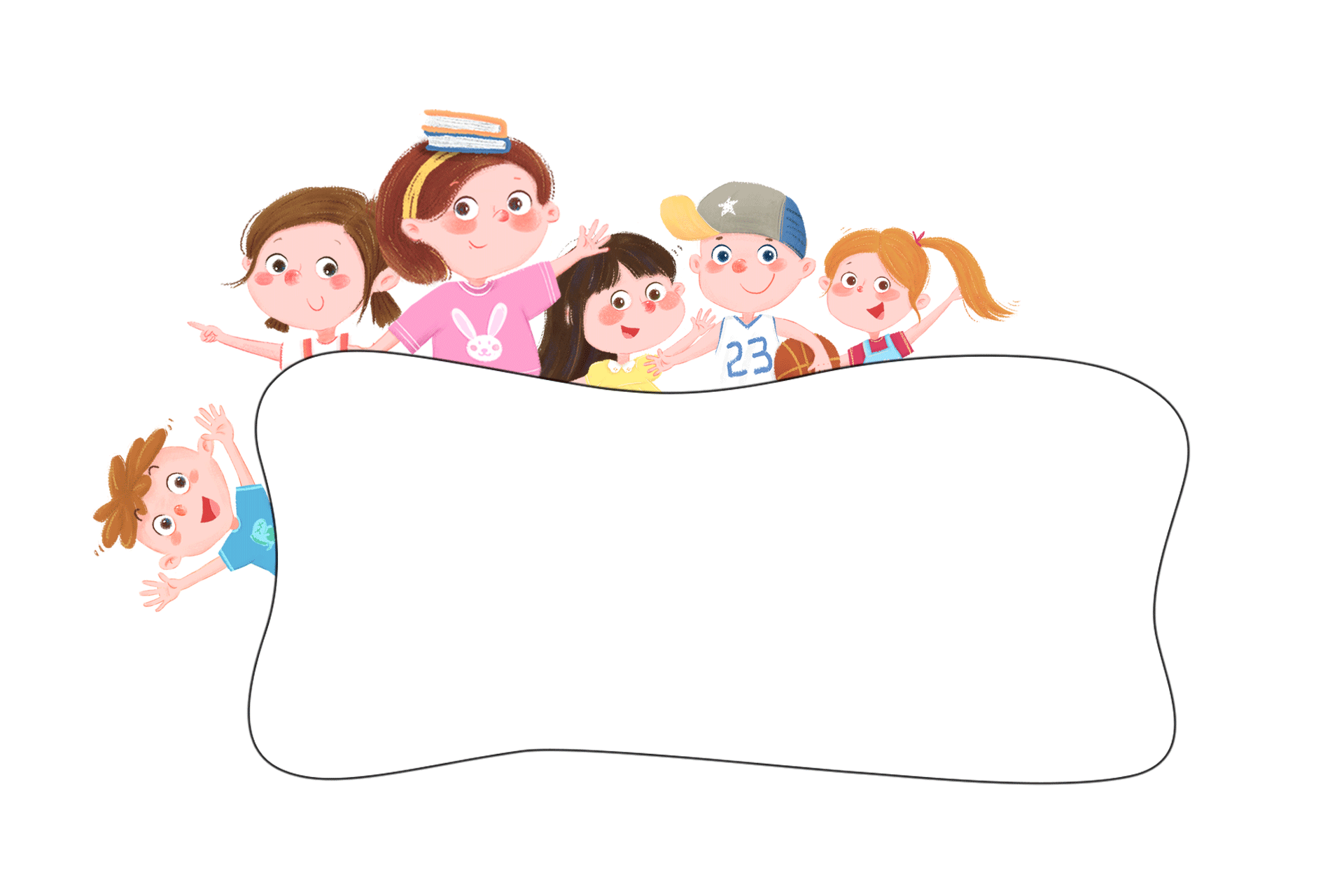 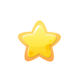 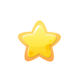 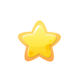 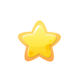 LUYỆN TẬP
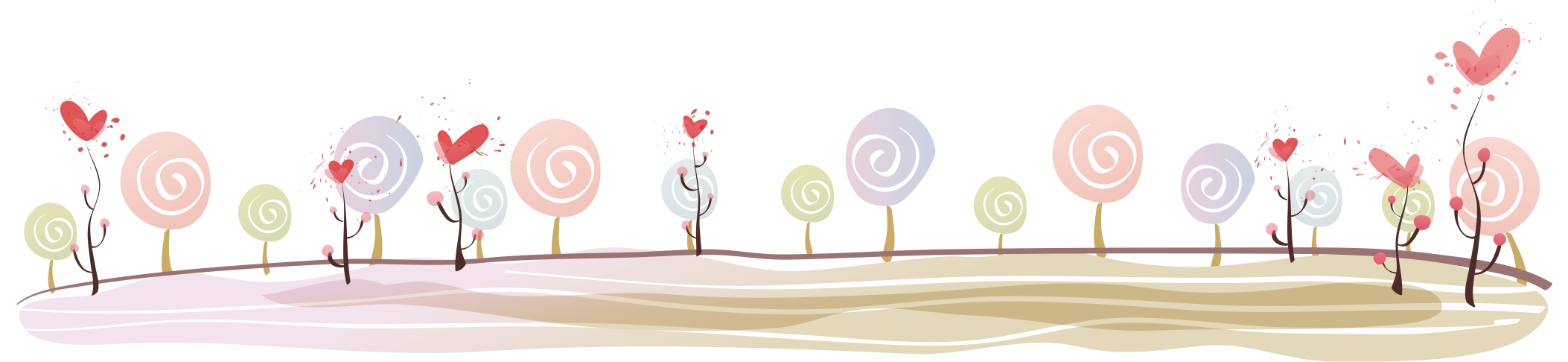 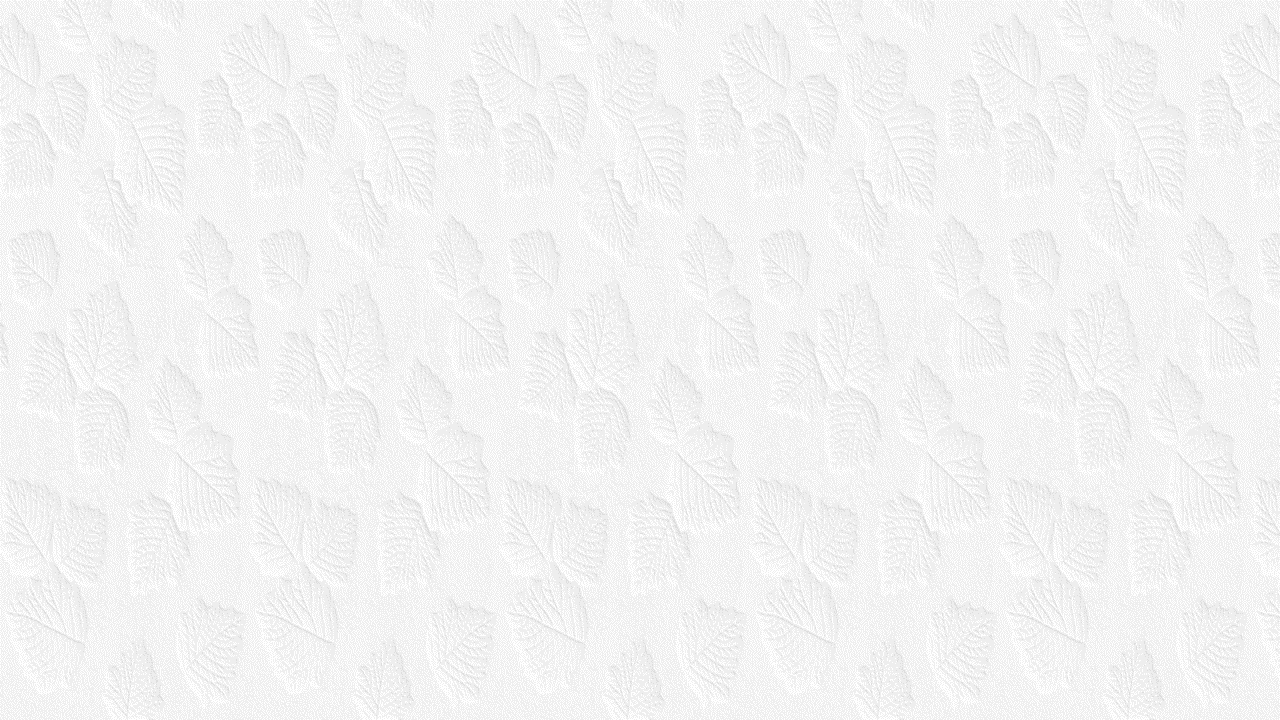 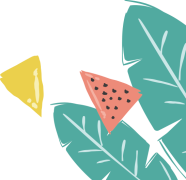 Trình bày suy nghĩ của em vào cột L trong bảng sau:
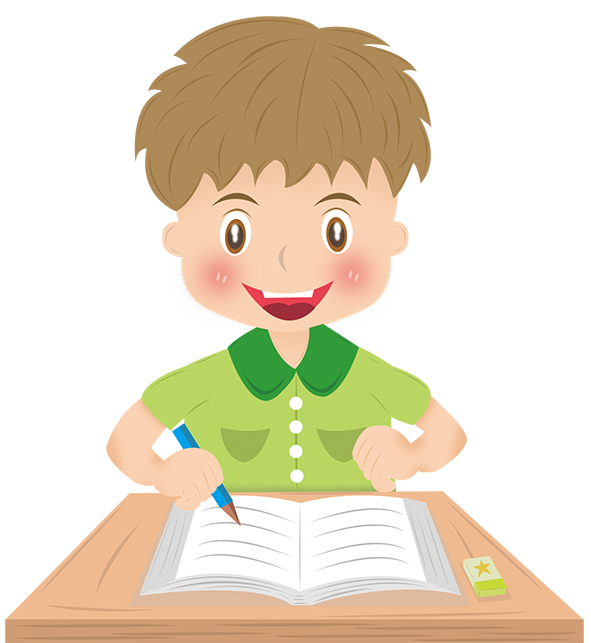 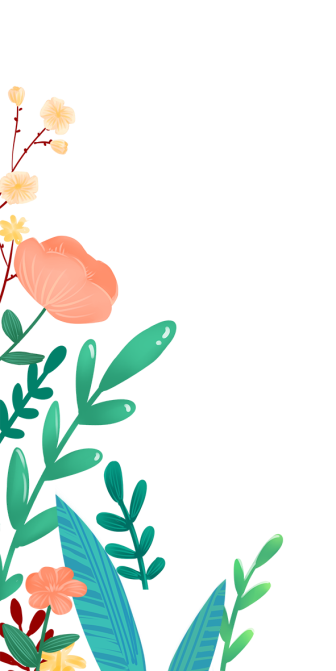 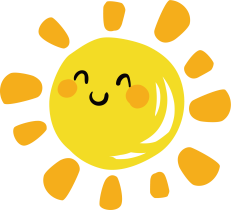 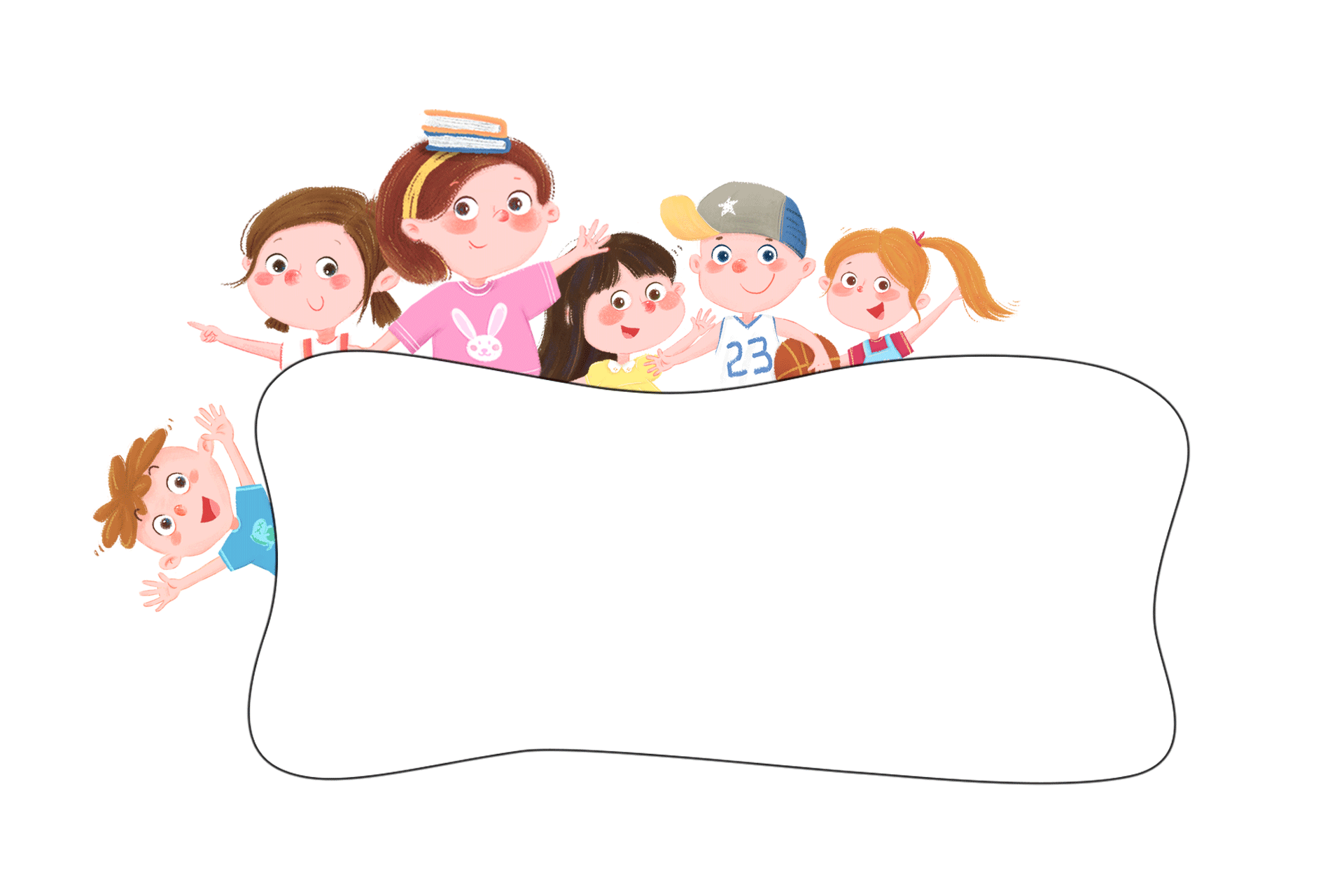 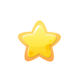 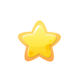 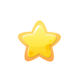 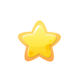 VẬN DỤNG
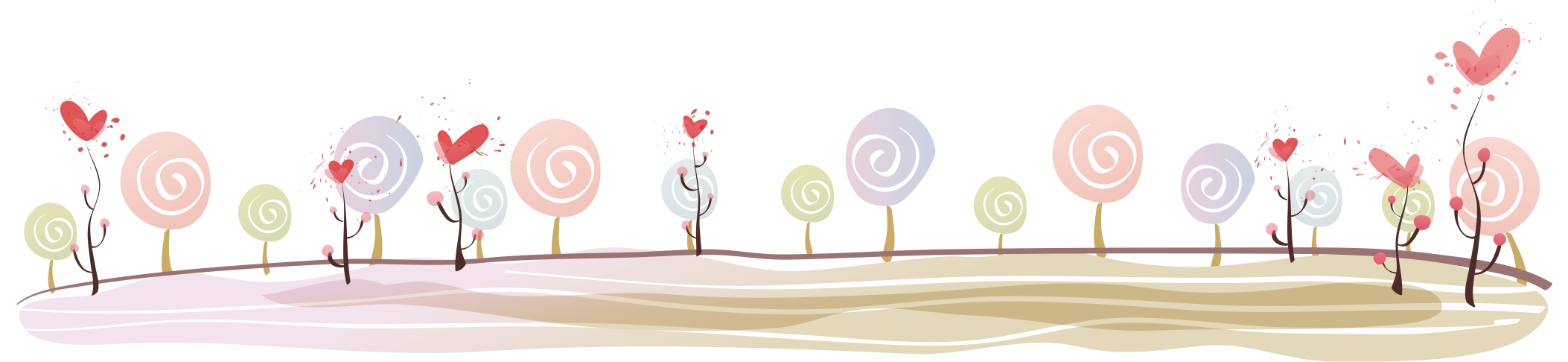 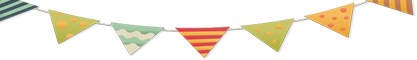 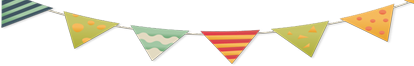 Thiết kế một áp phích để hướng dẫn mọi người những việc cần làm khi xảy ra sóng thần.
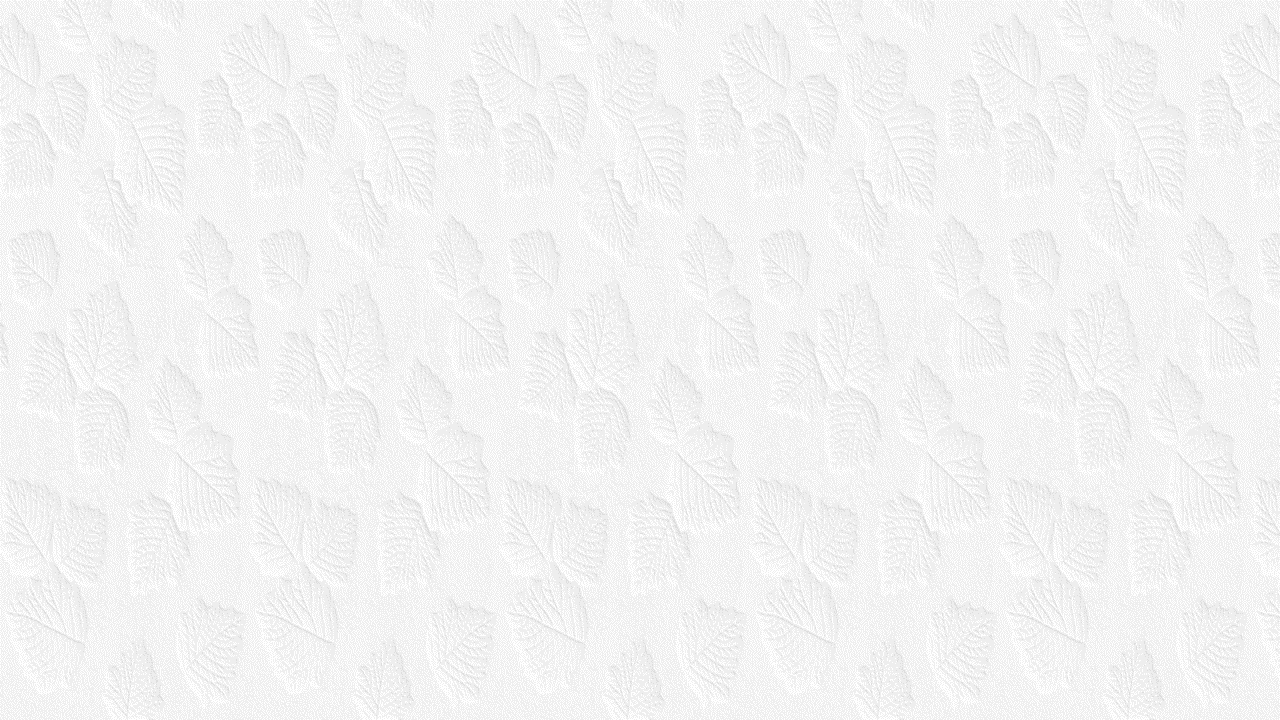 Bảng kiểm áp phích hướng dẫn những việc cần làm khi xảy ra sóng thần
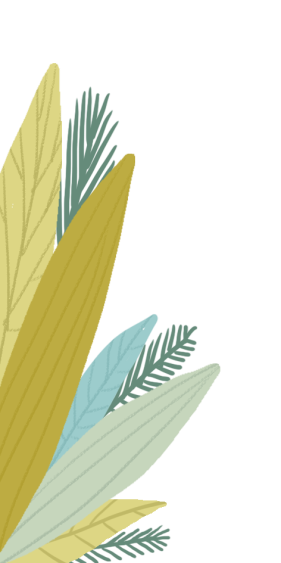 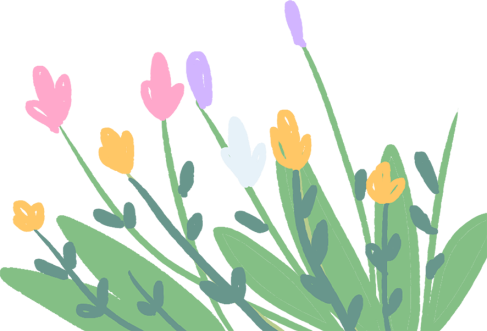 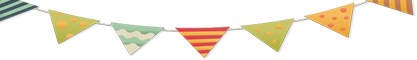 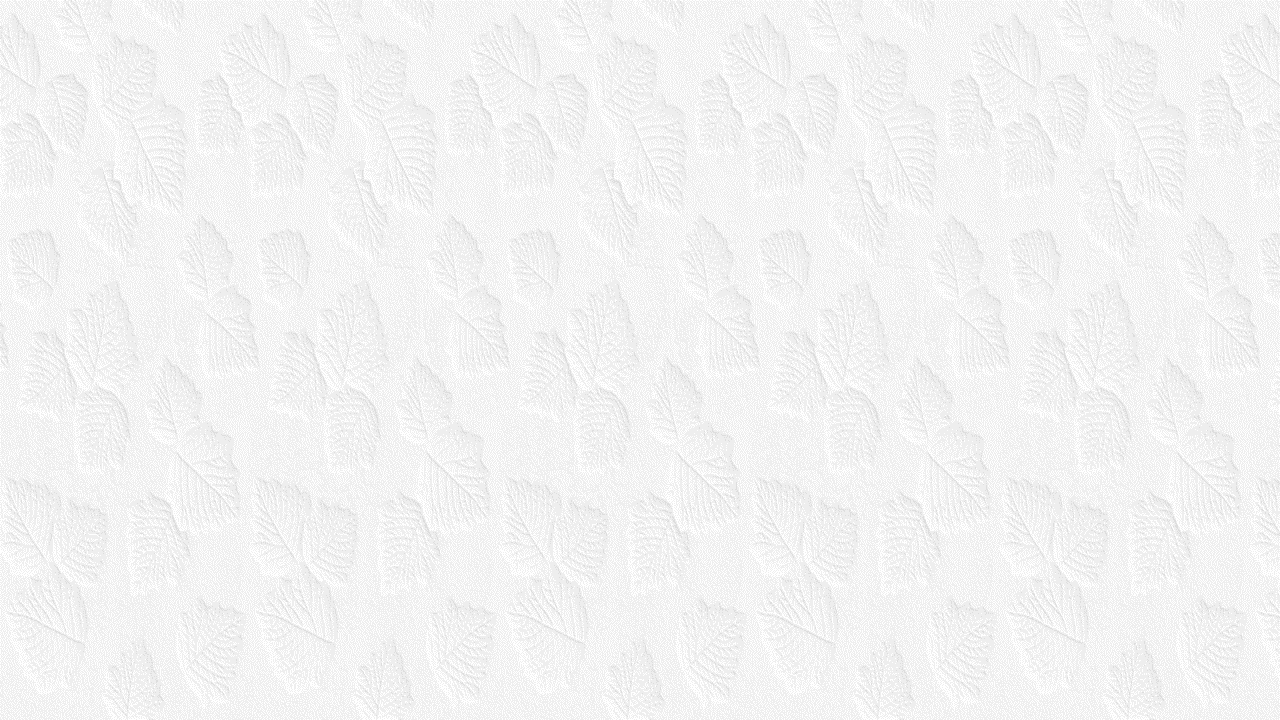 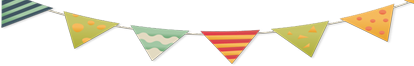 XIN CẢM ƠN
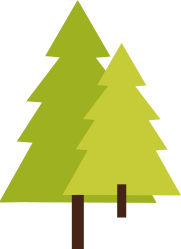 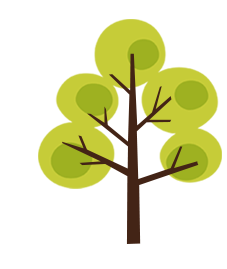 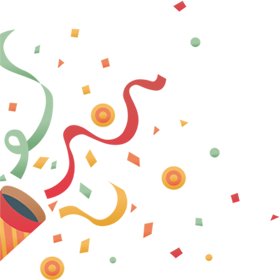 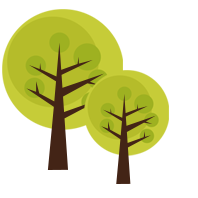 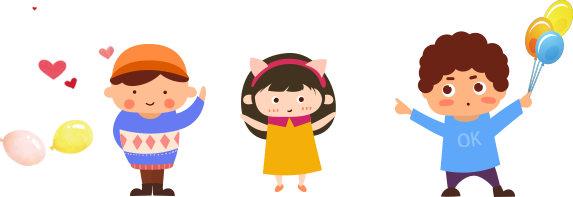 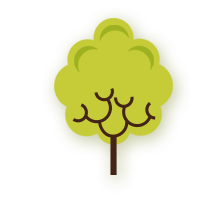 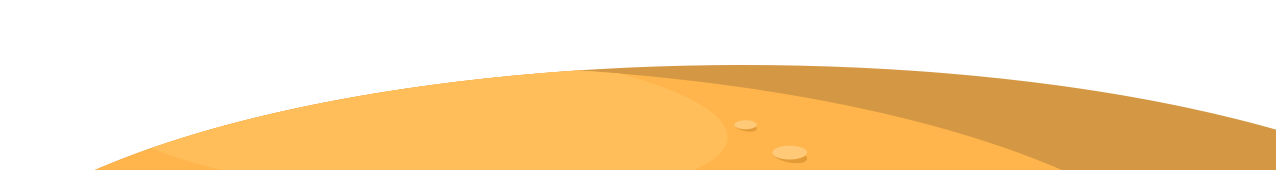 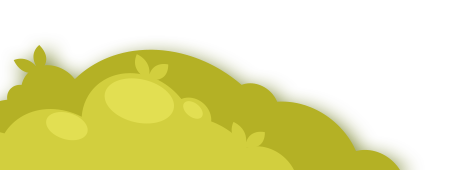 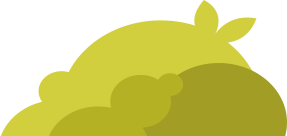 https://www.freeppt7.com